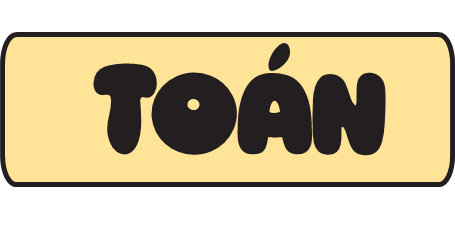 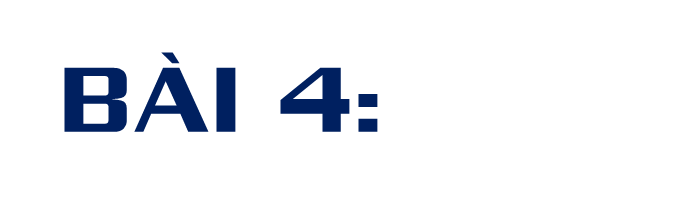 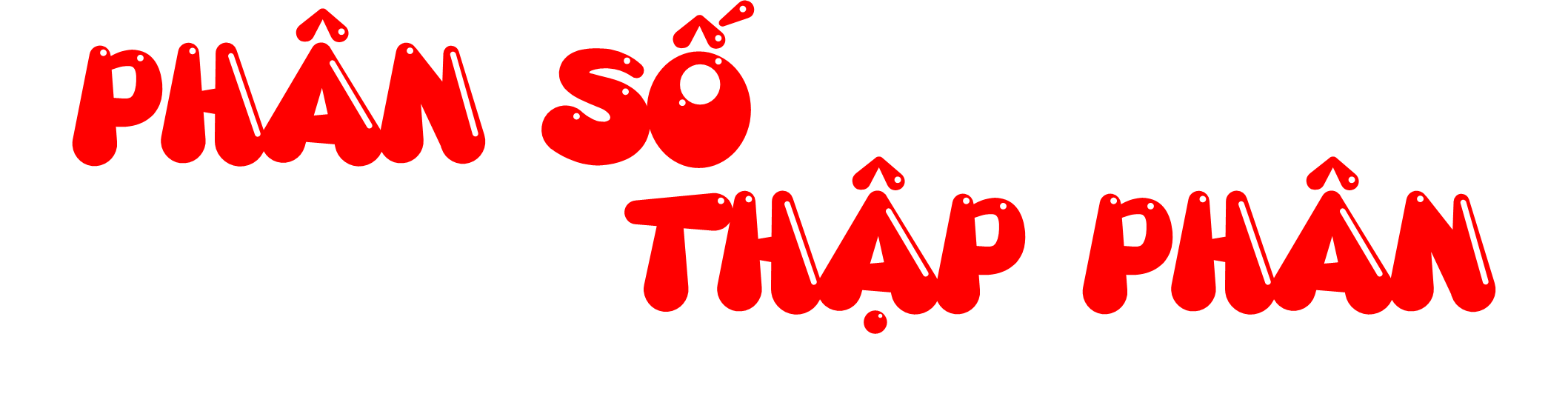 KHỞI ĐỘNG
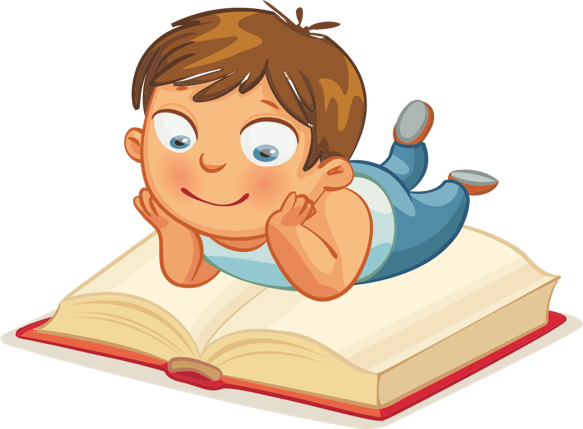 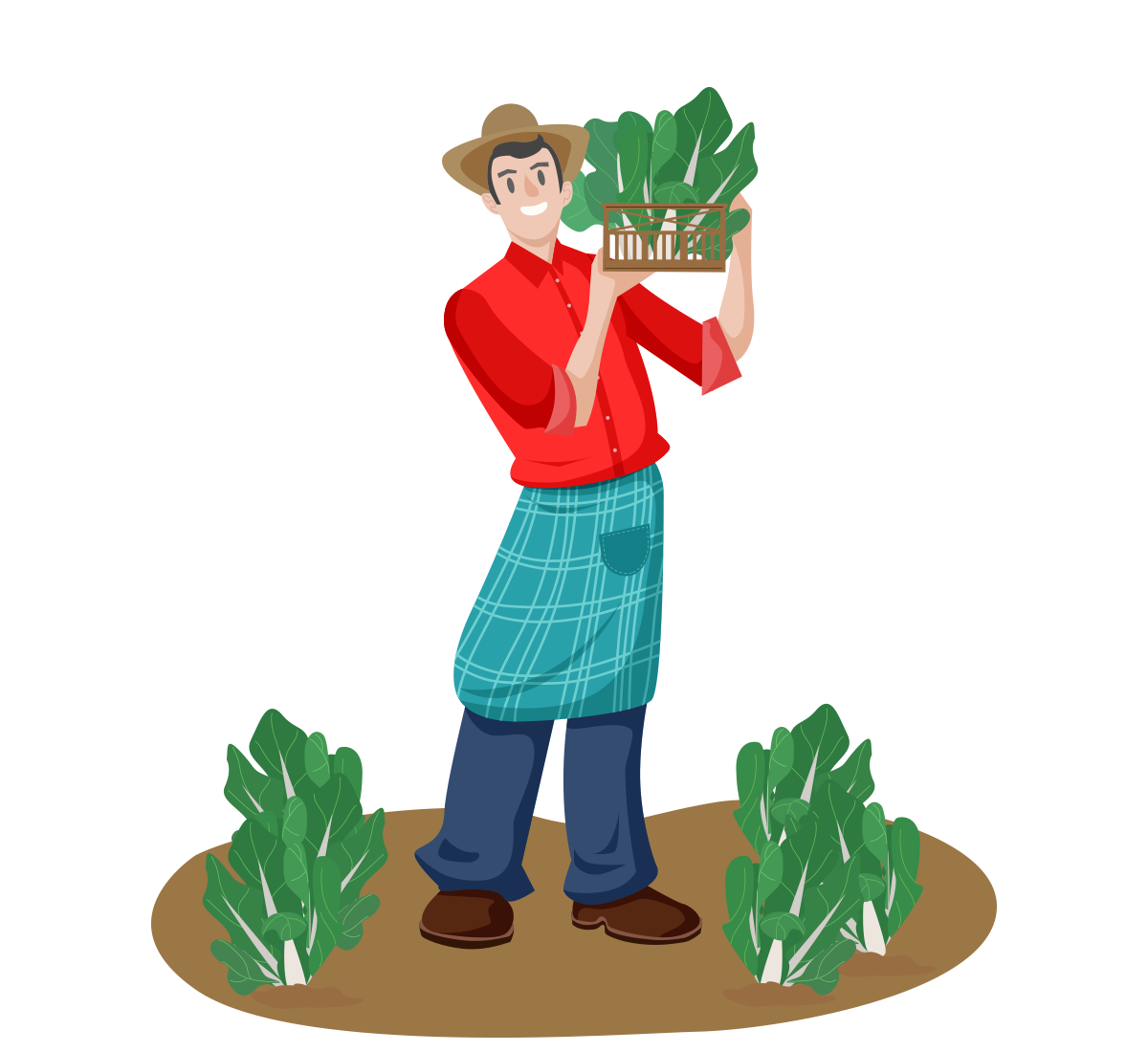 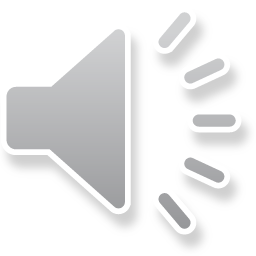 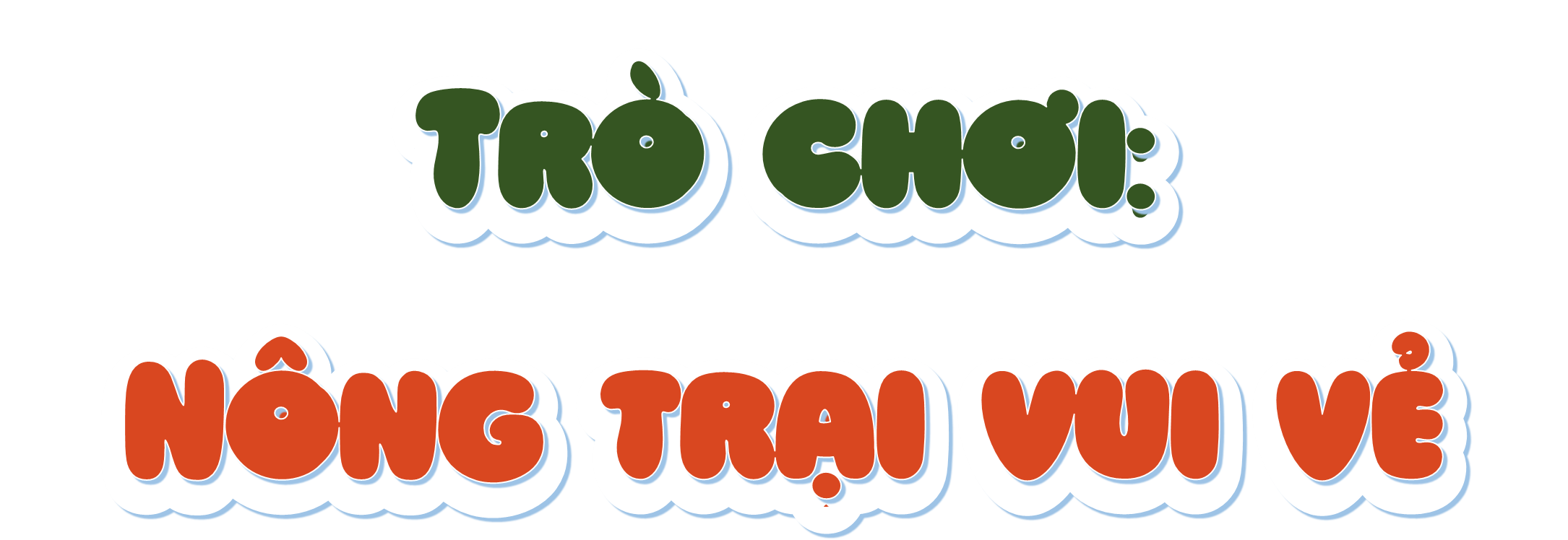 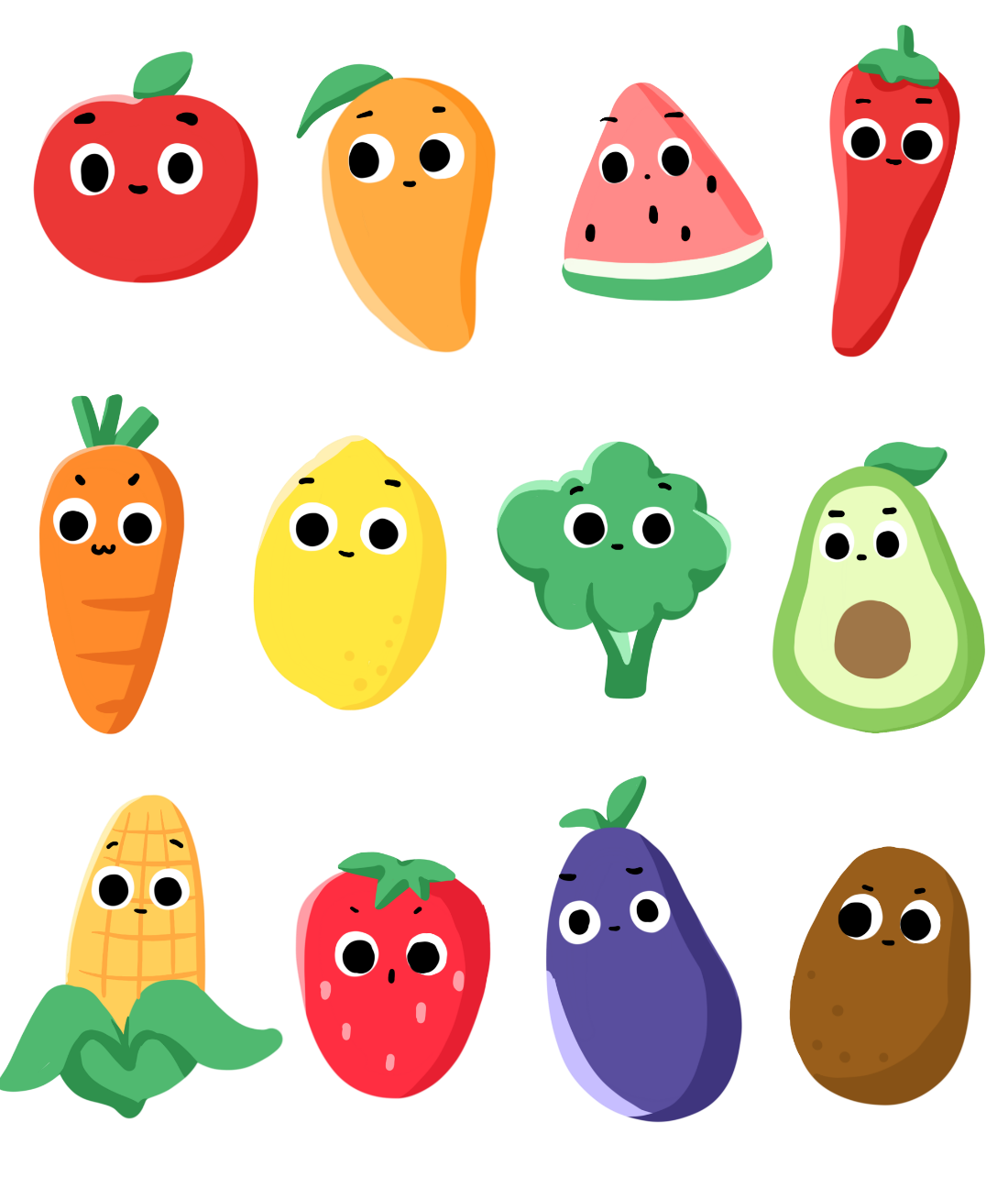 Mùa thu hoạch đến rồi, em hãy giúp bác nông dân thu hoạch rau củ nhé!
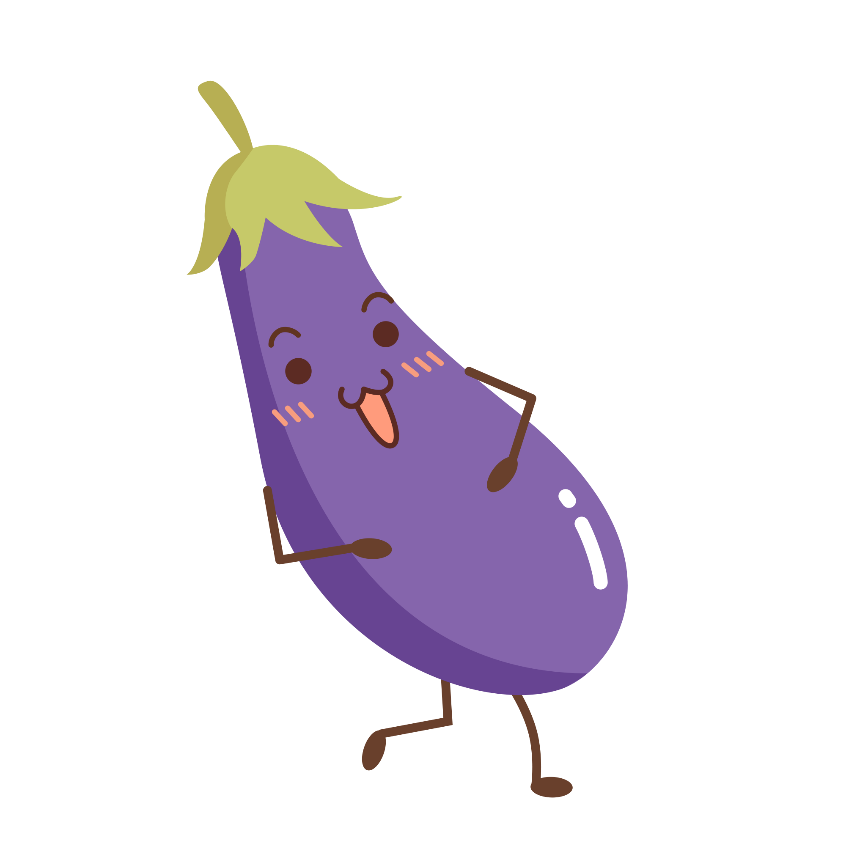 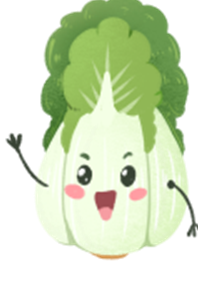 < > =
?
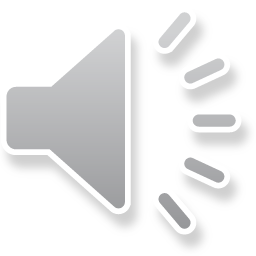 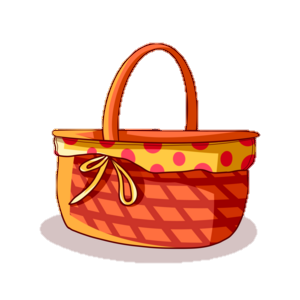 <
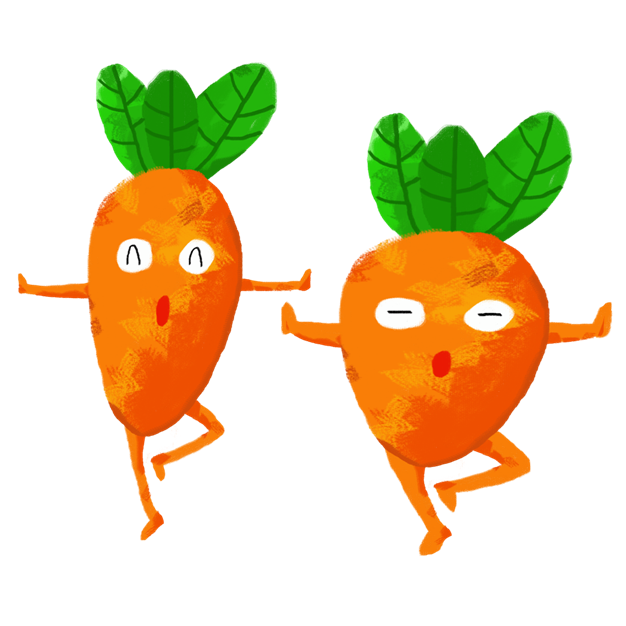 < > =
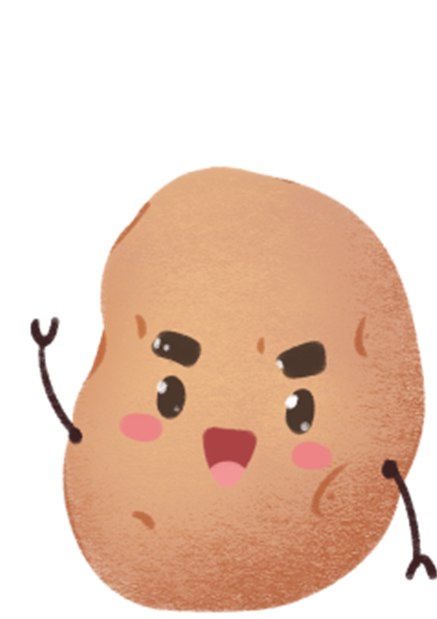 ?
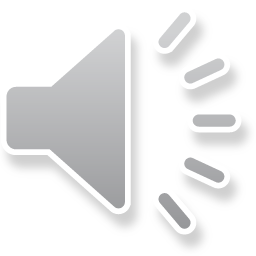 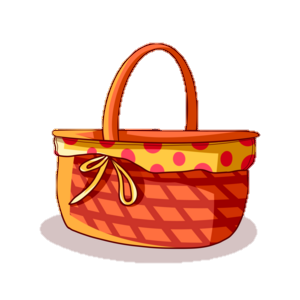 >
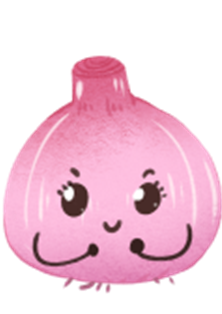 < > =
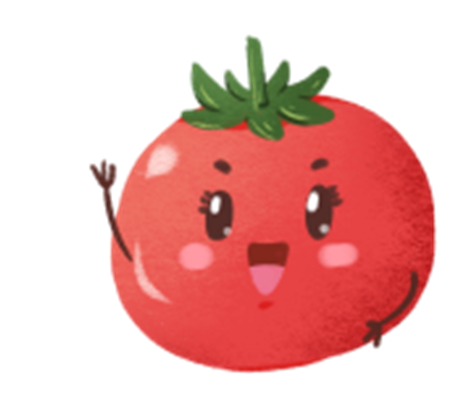 ?
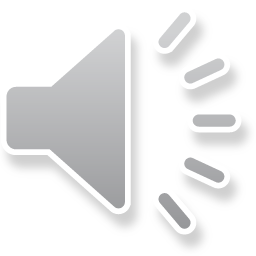 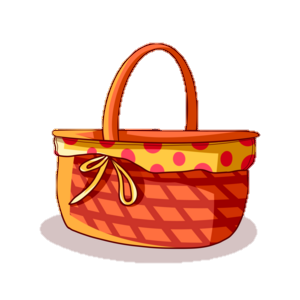 <
Cảm ơn các cháu đã giúp bác thu hoạch nhiều rau củ!
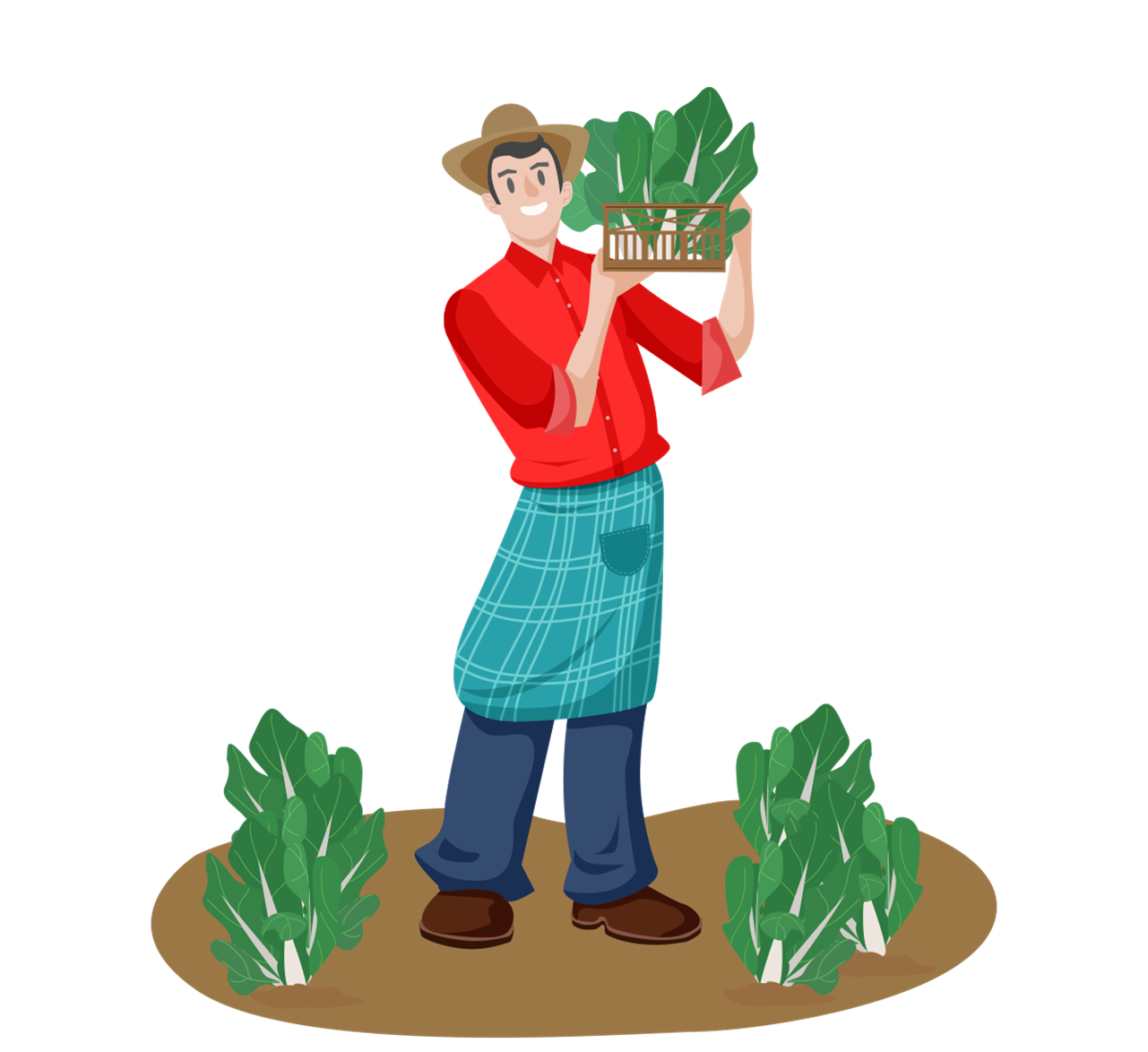 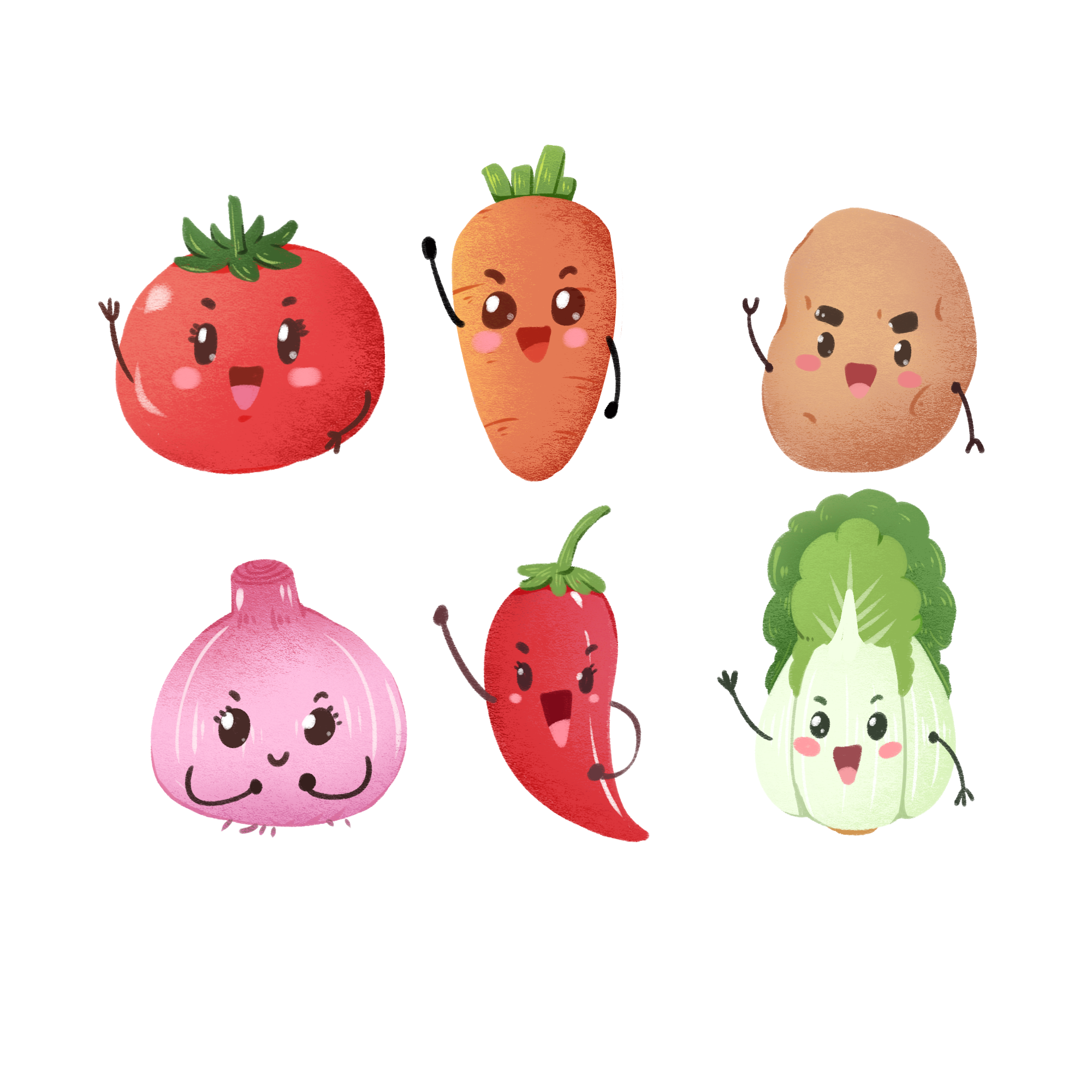 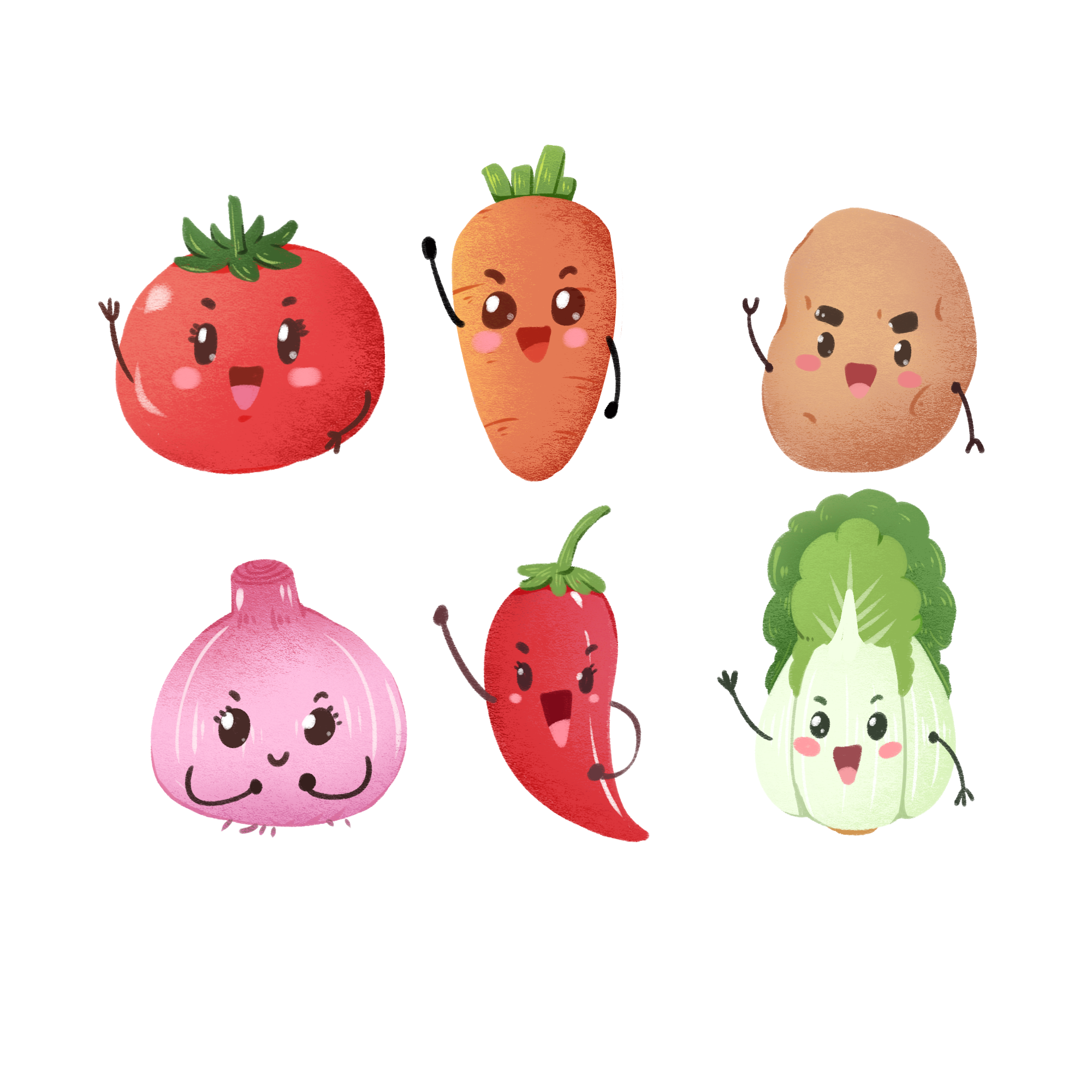 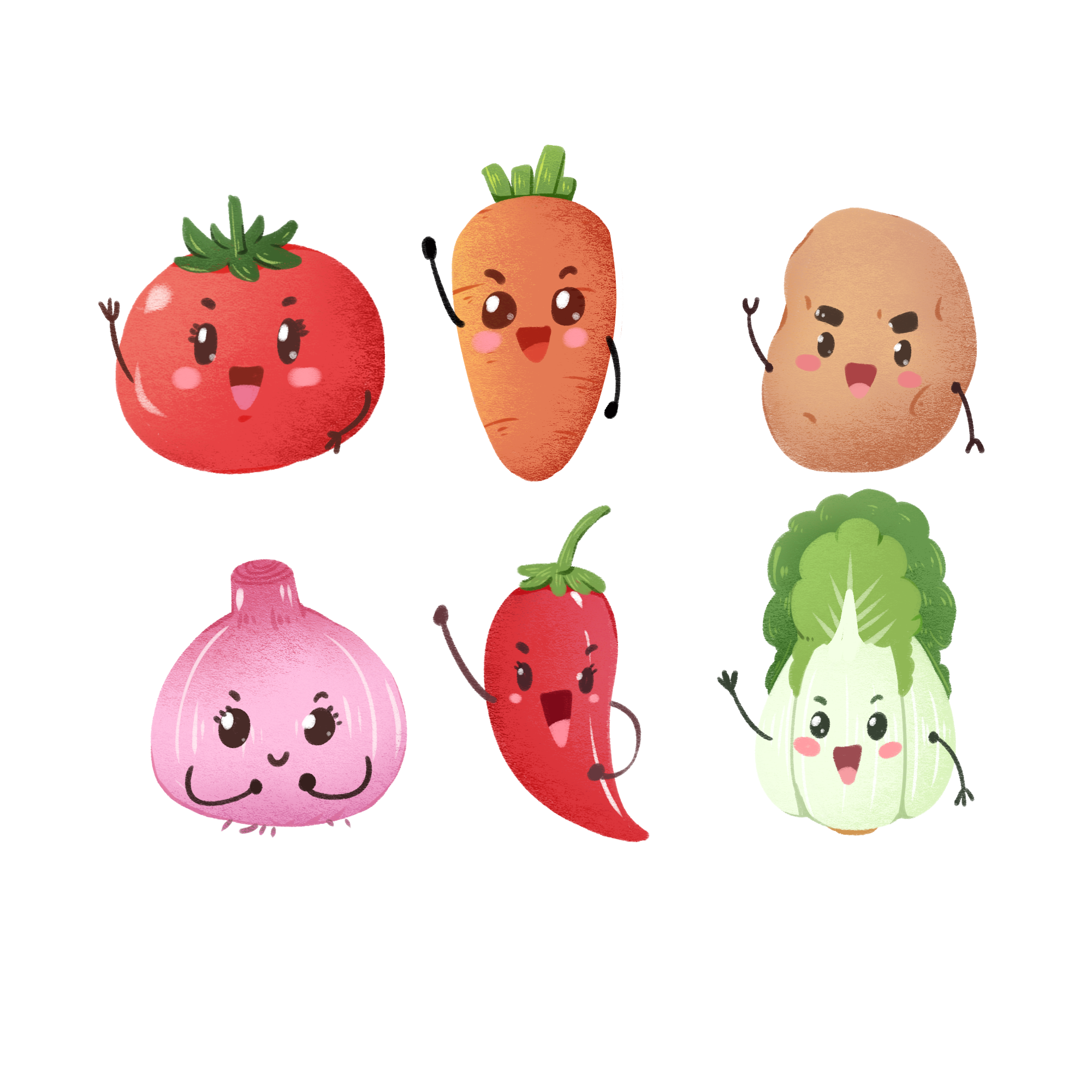 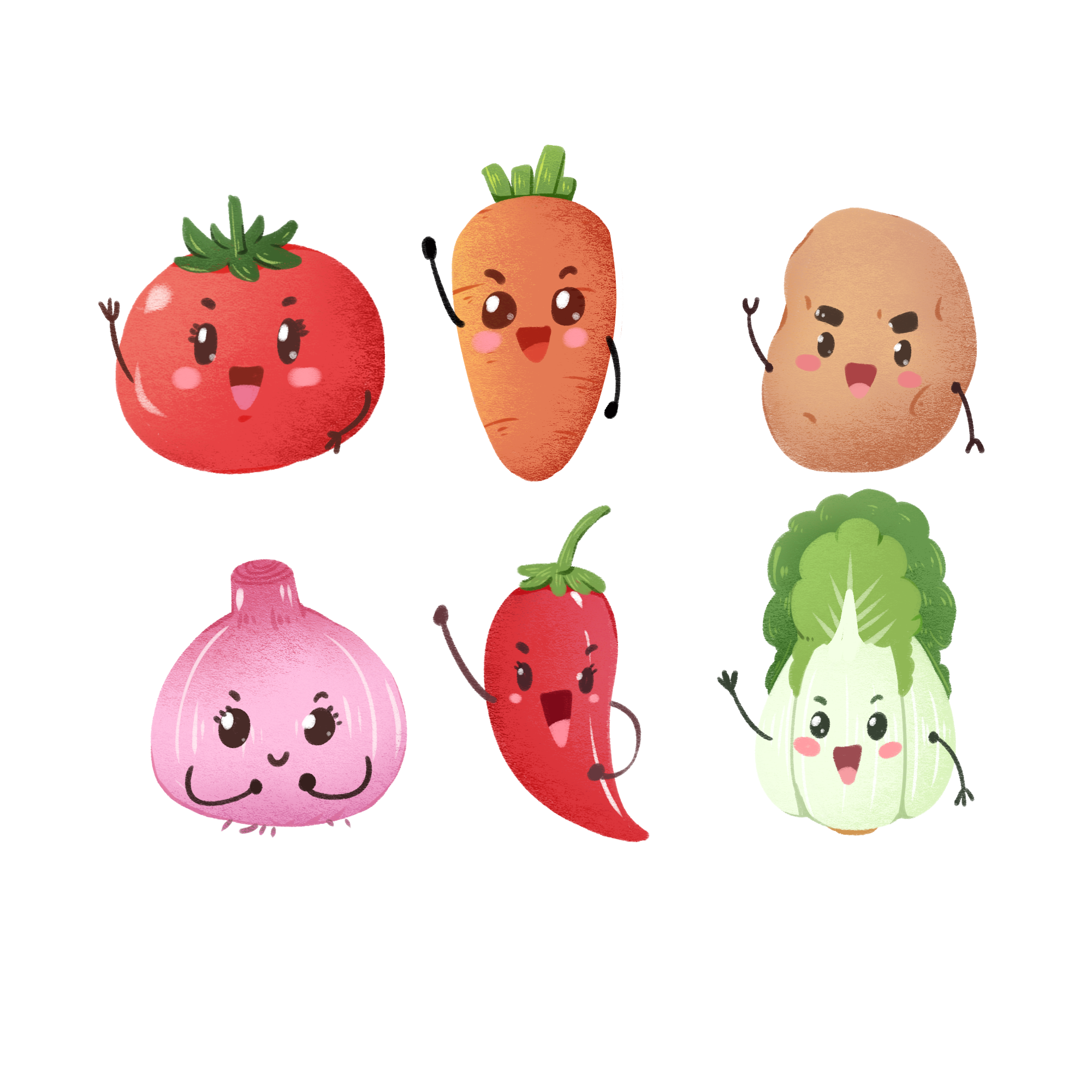 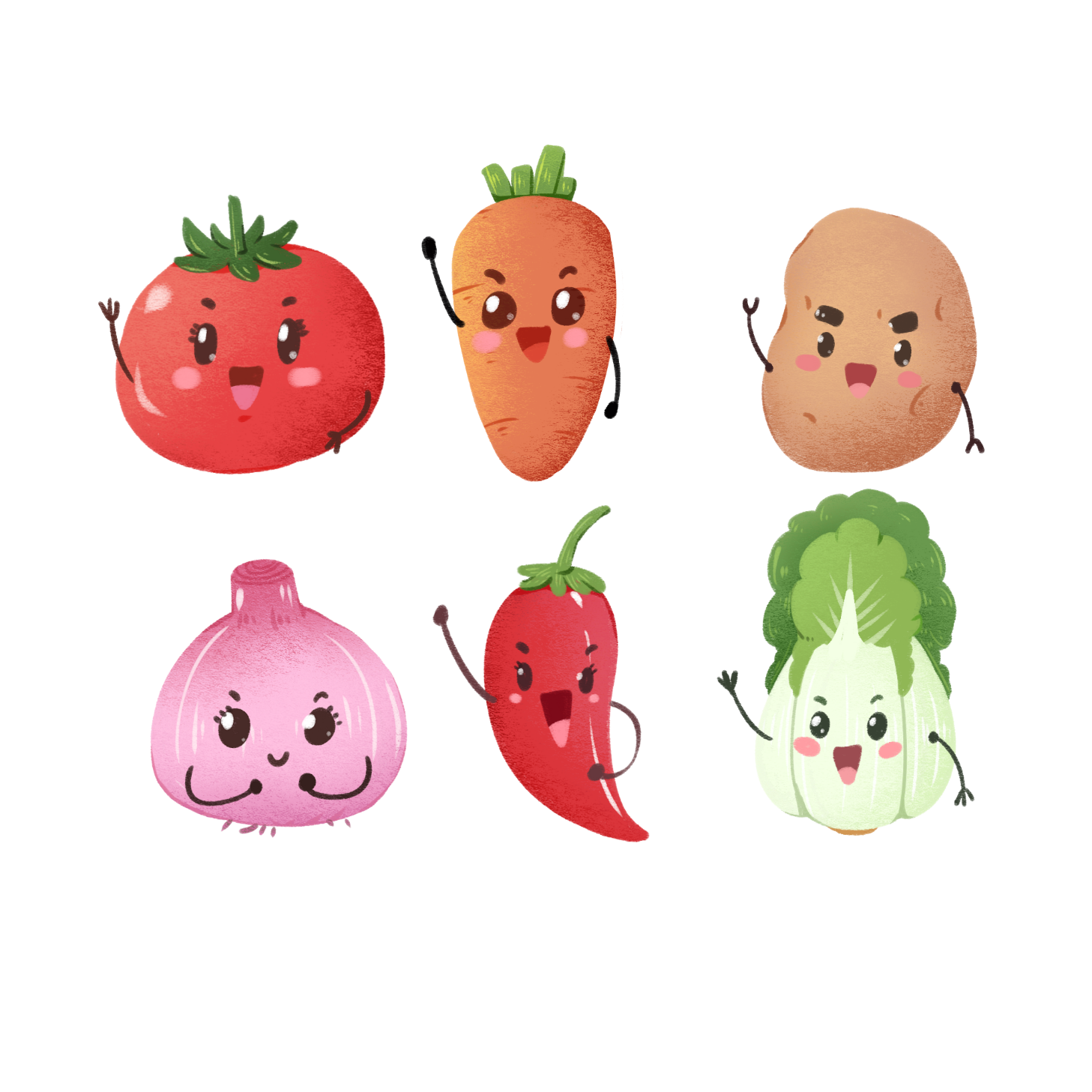 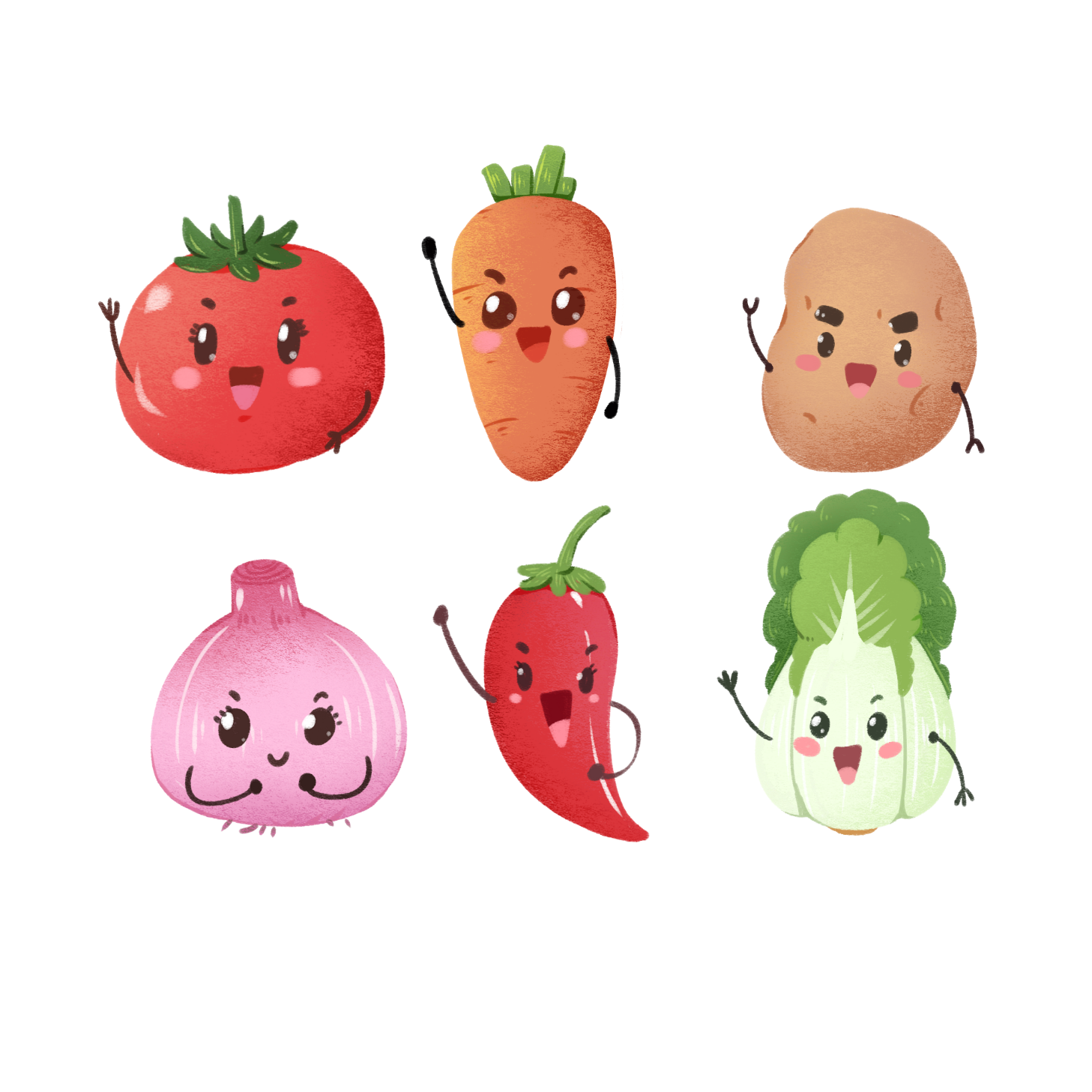 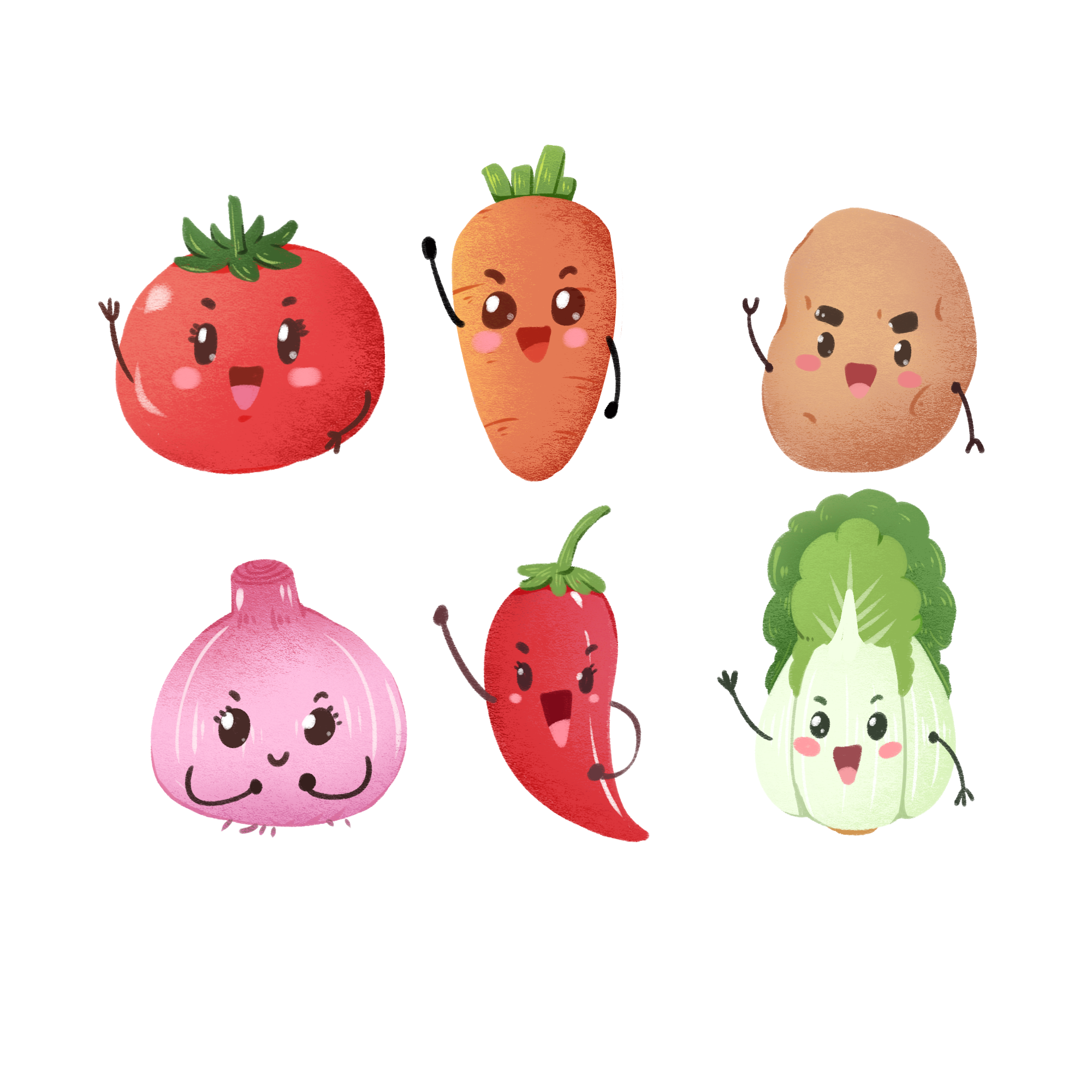 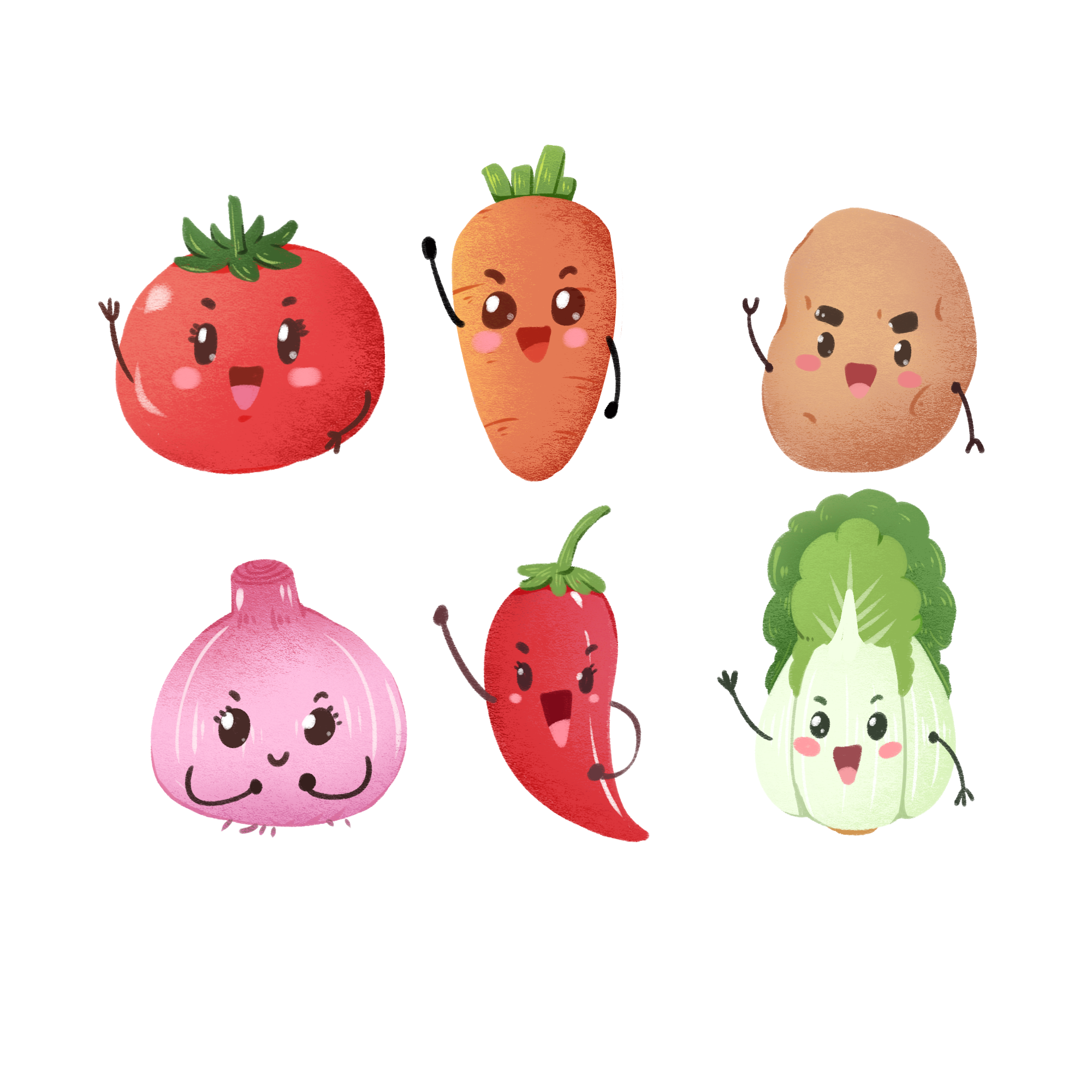 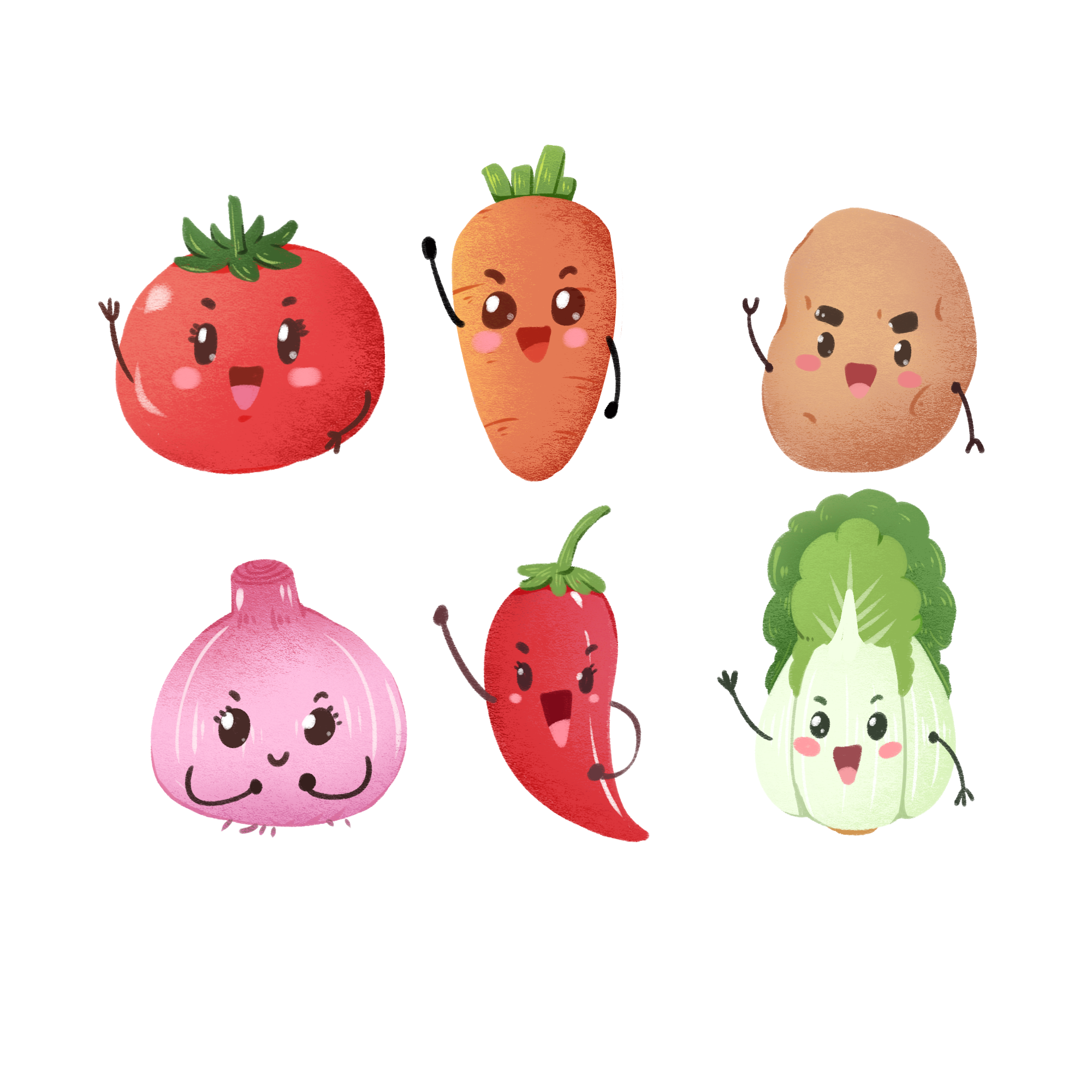 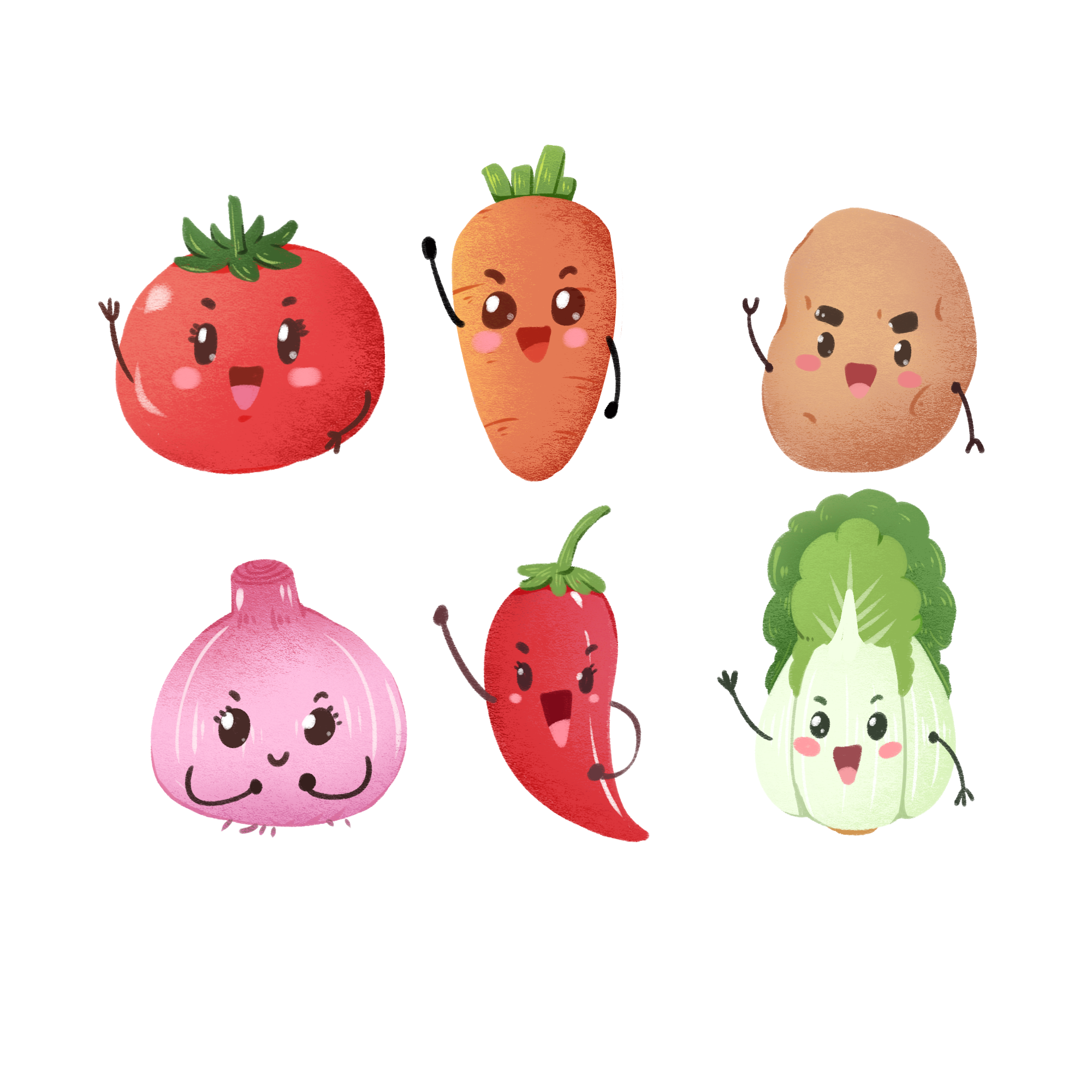 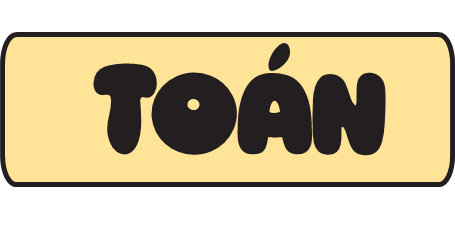 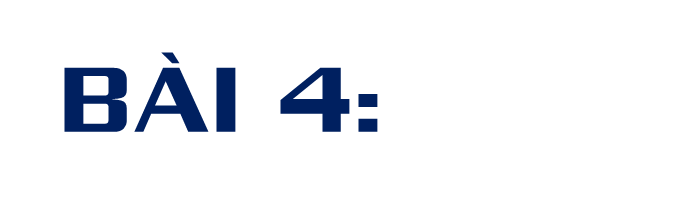 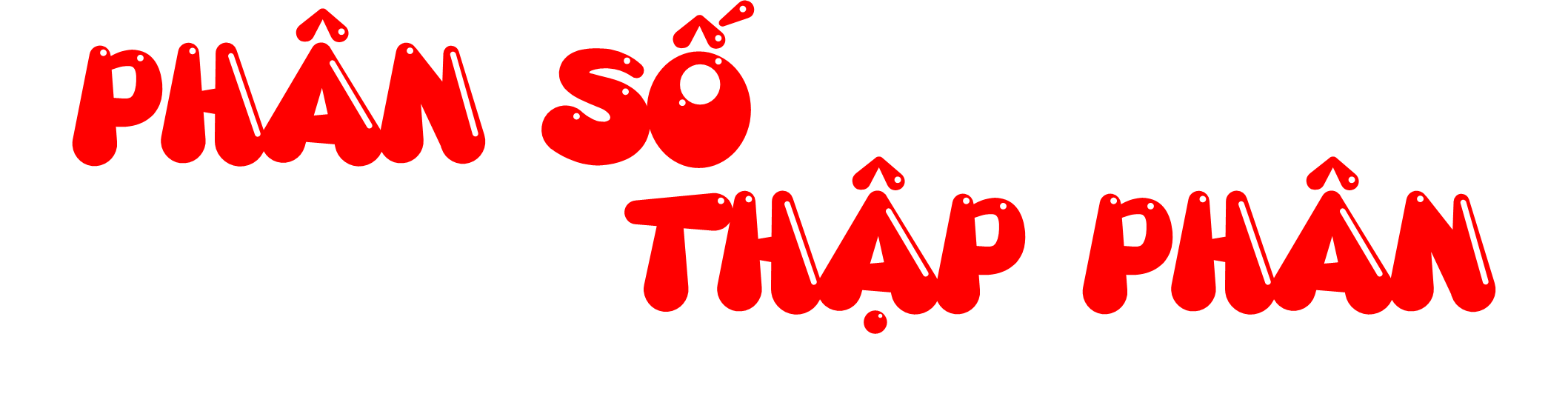 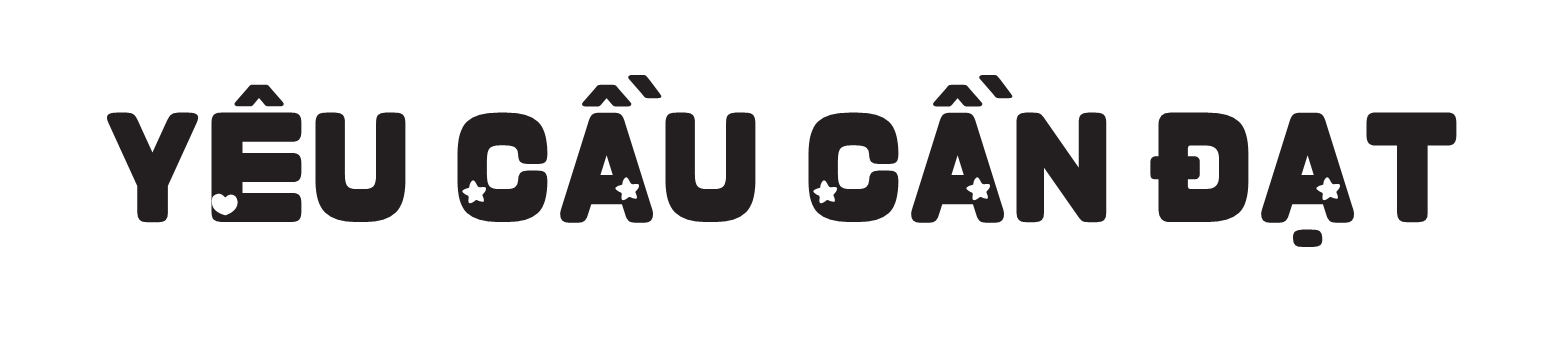 Nhận biết được phân số thập phân; viết được một số phân số thành phân số thập phân.
Vận dụng được việc nhận biết phân số thập phân, viết một số phân số thành phân số thập phân để giải quyết một số tình huống.
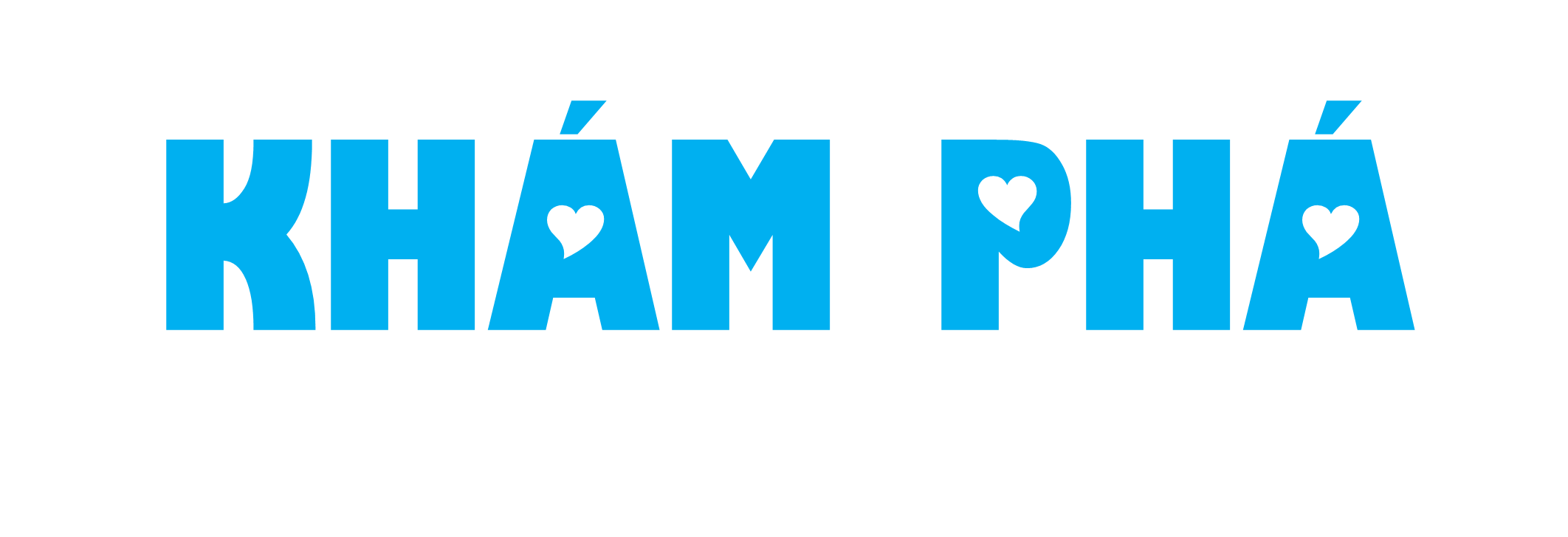 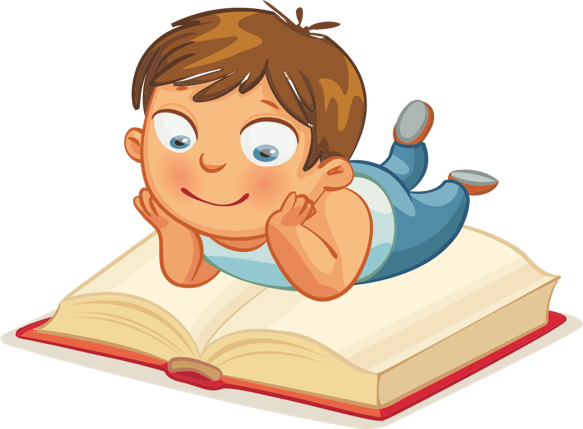 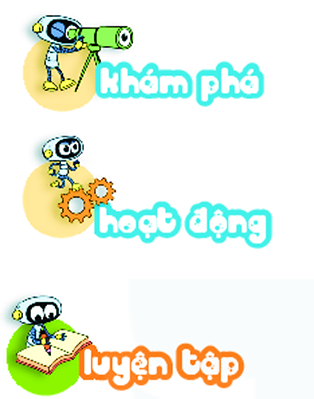 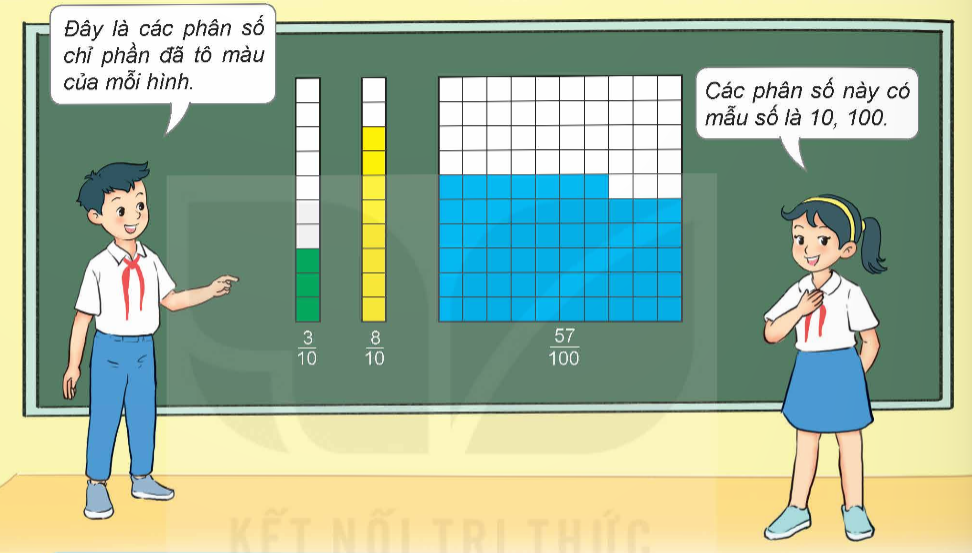 Đây là các phân số chỉ phần đã tô màu của mỗi hình.
Các phân số này có mẫu số là 10, 100
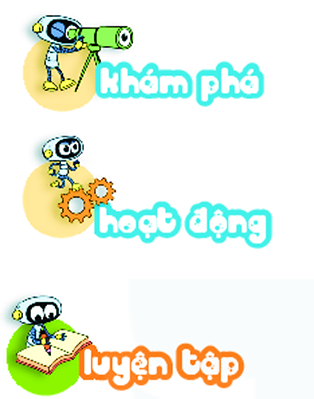 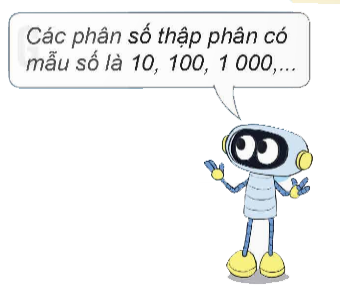 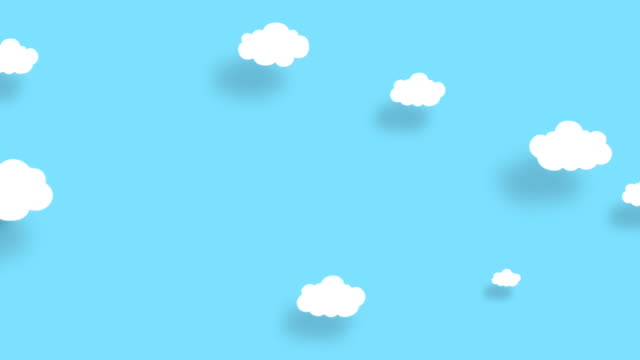 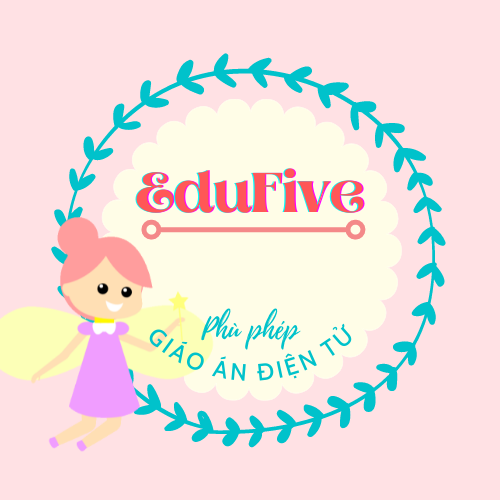 Phân số thập phân
là như thế nào ?
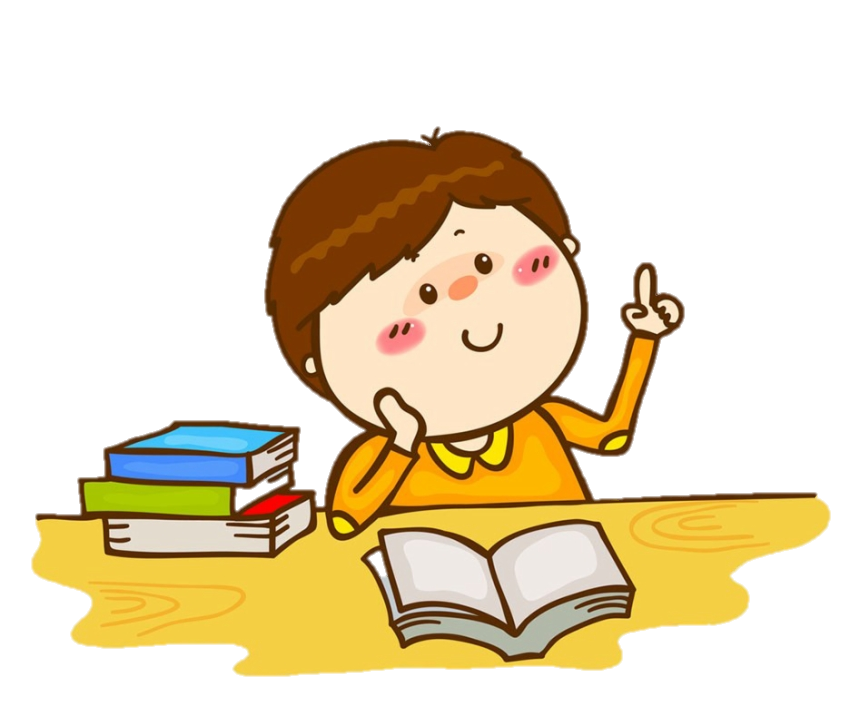 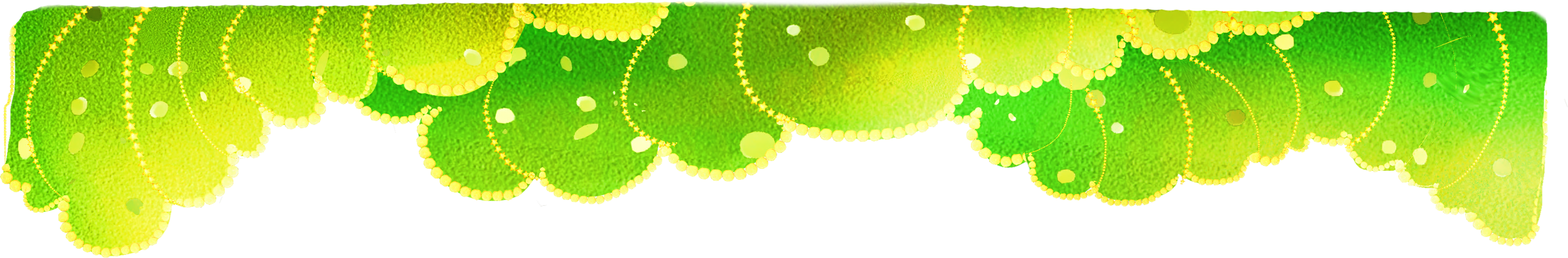 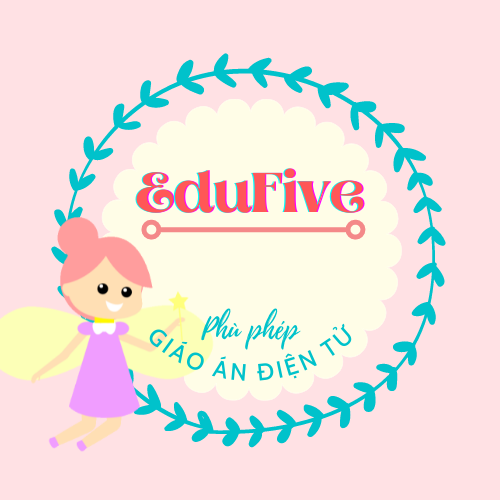 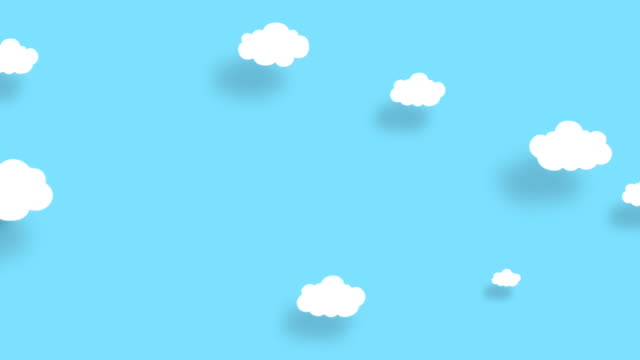 Kết luận
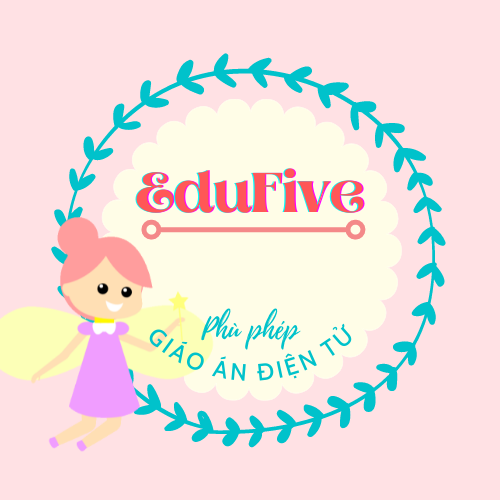 Phân số thập phân là phân số có mẫu số là 10; 100; 1000;...
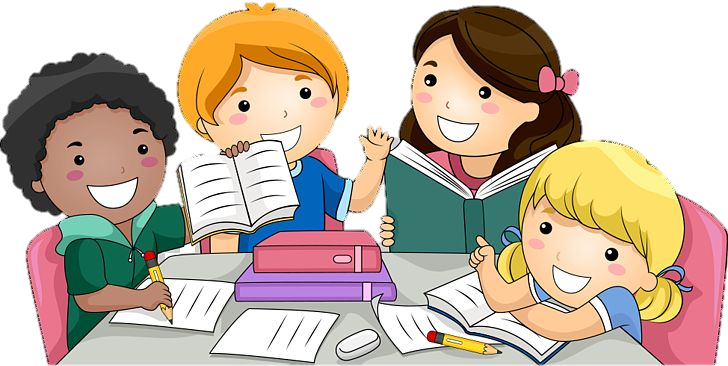 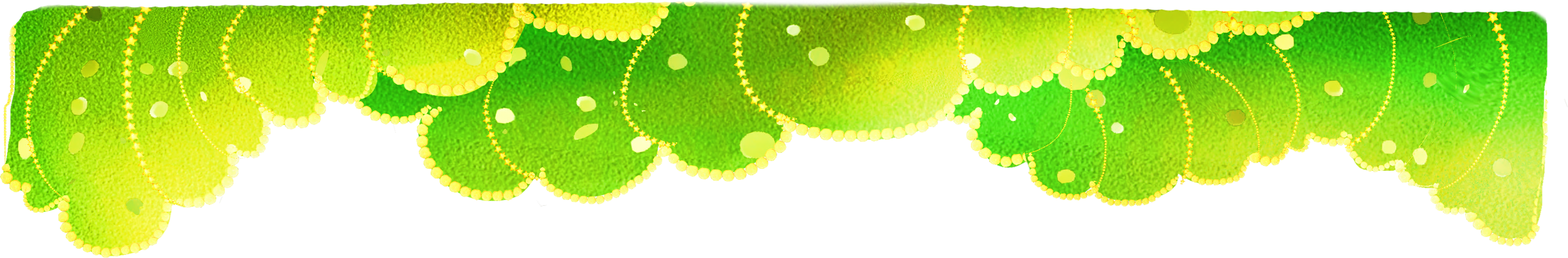 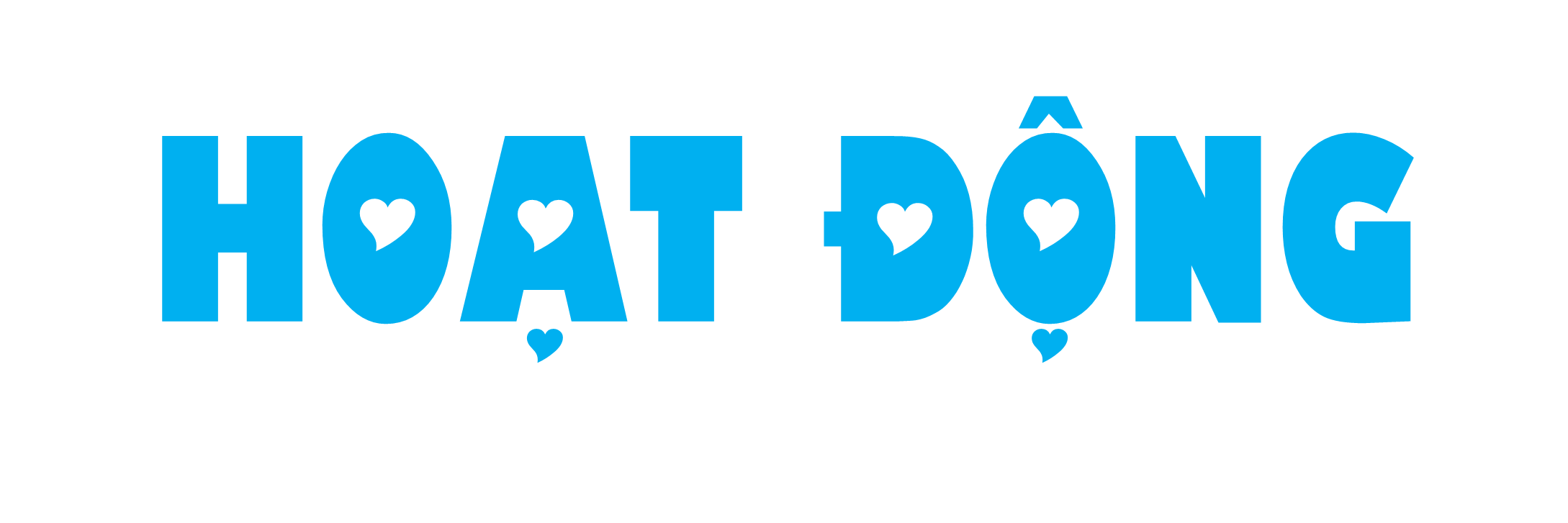 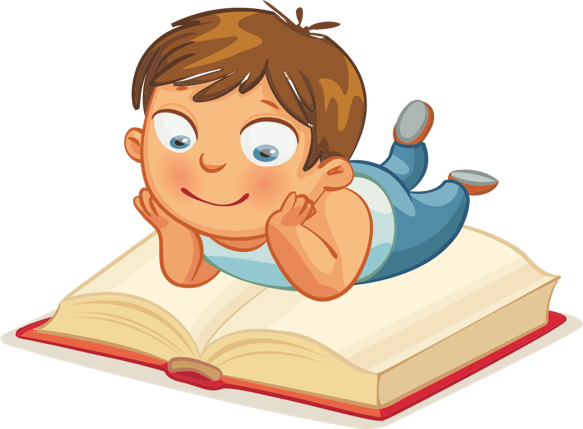 1
Các phân số nào dưới đây là phân số thập phân?
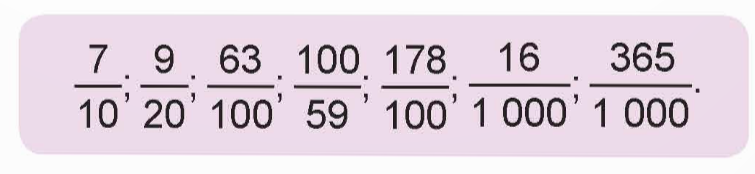 2
Tìm phân số thập phân thích hợp.
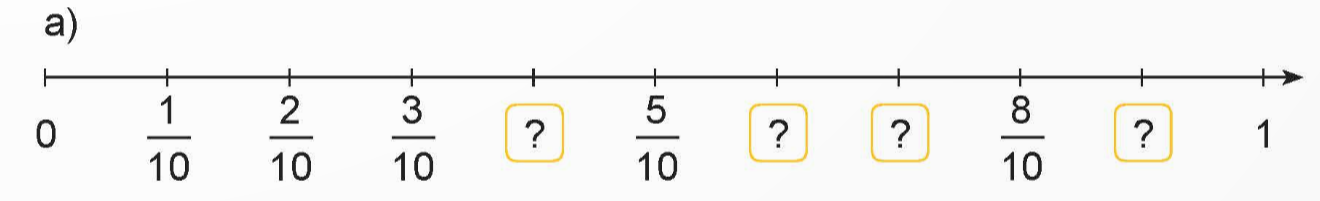 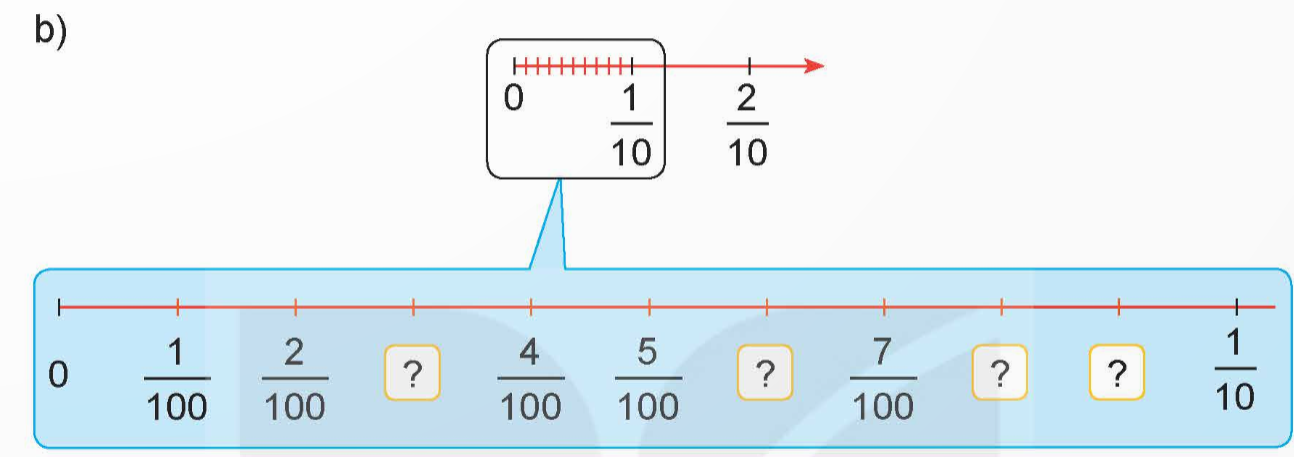 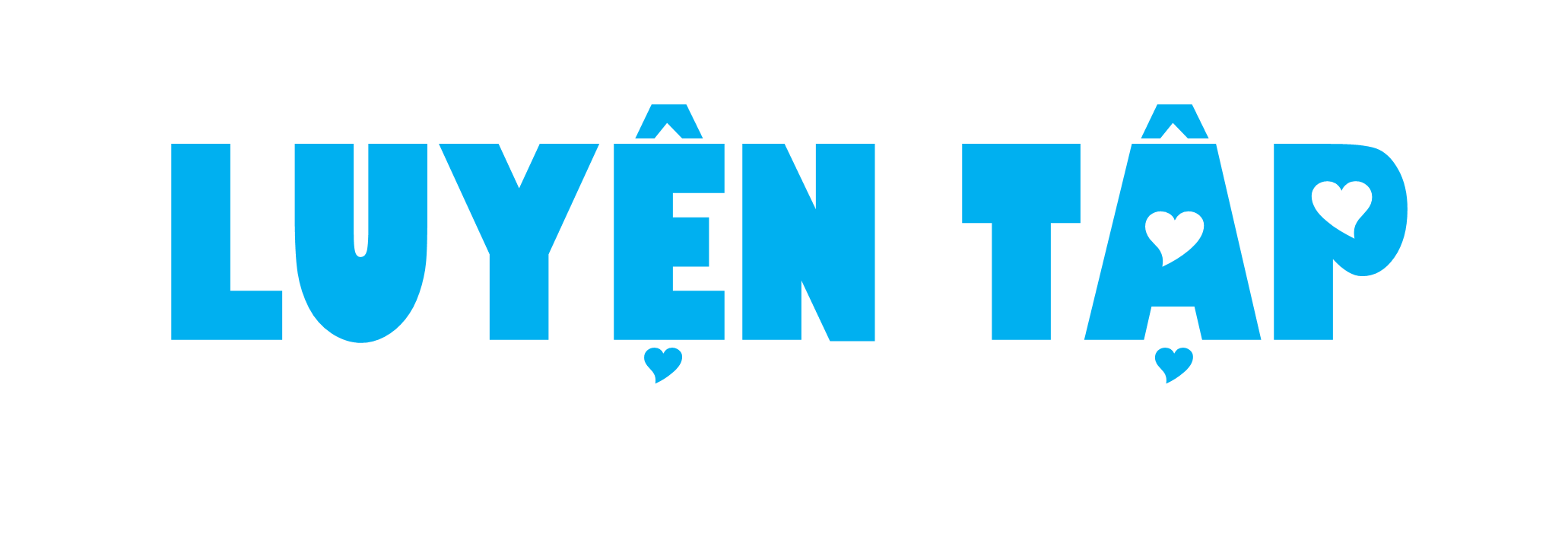 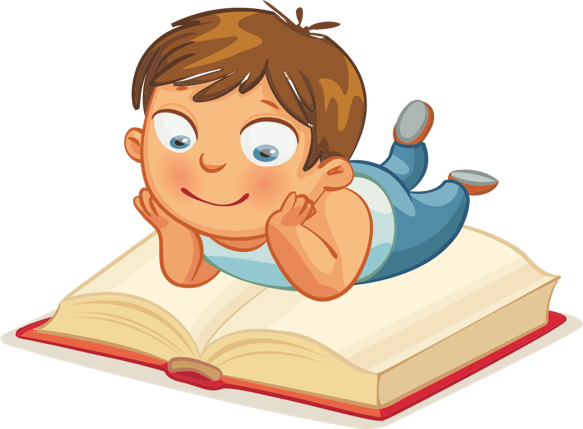 1
Số?
5
6
?
5
2
?
?
?
?
?
?
?
2
?
5
?
?
?
2
41
4
44
2
4
2
Viết các phân số sau thành phân số thập phân.
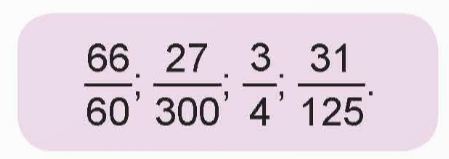 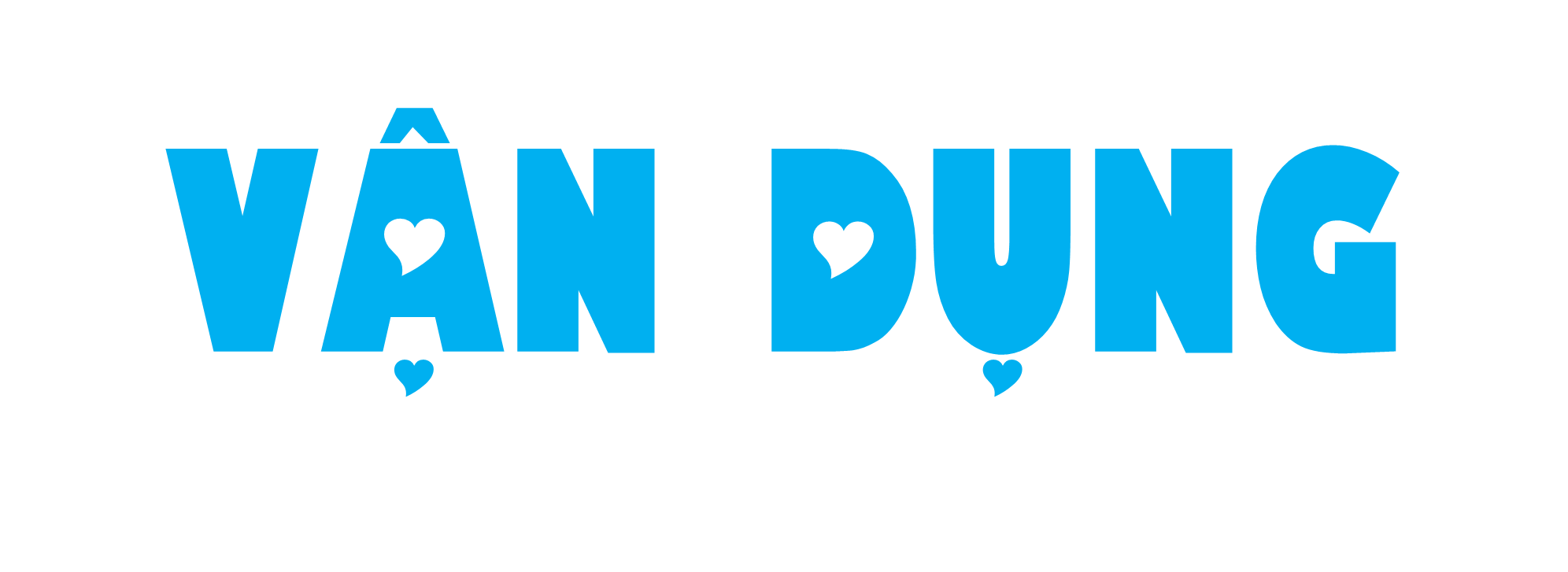 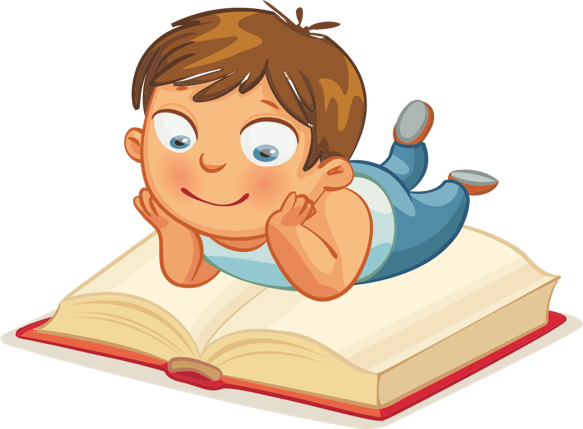 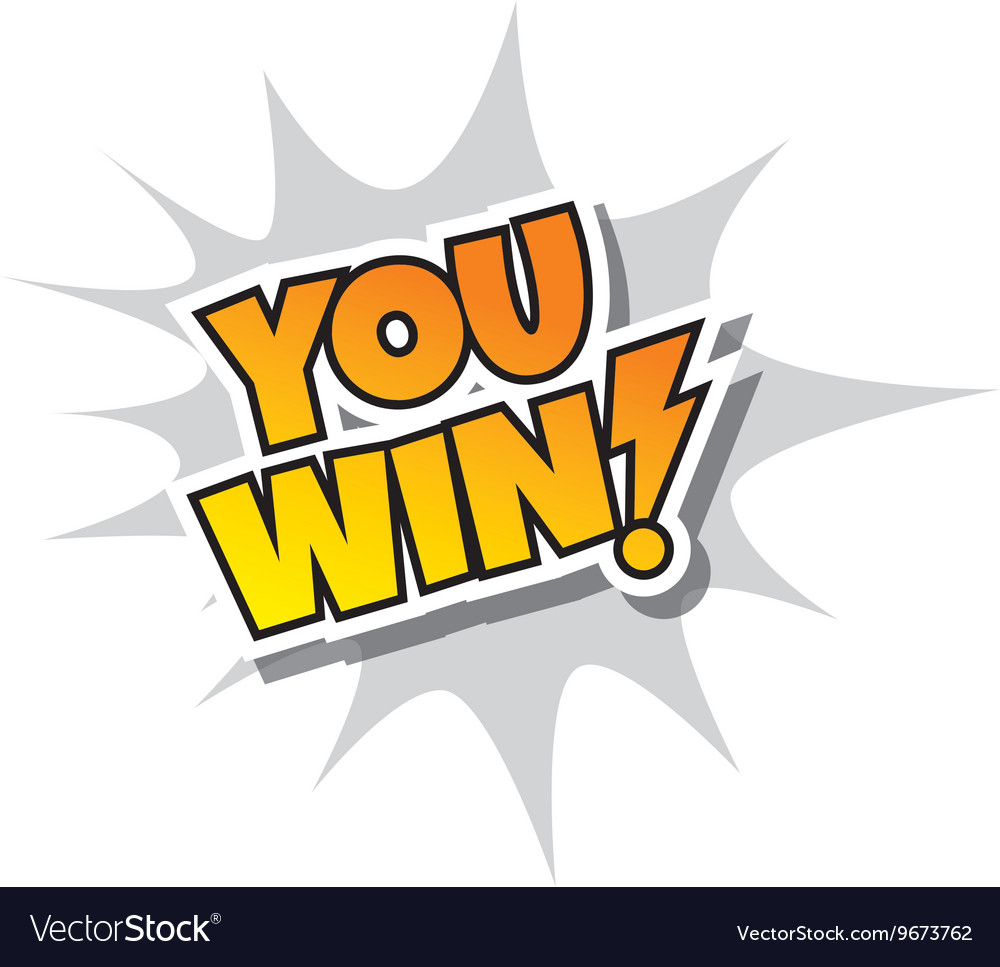 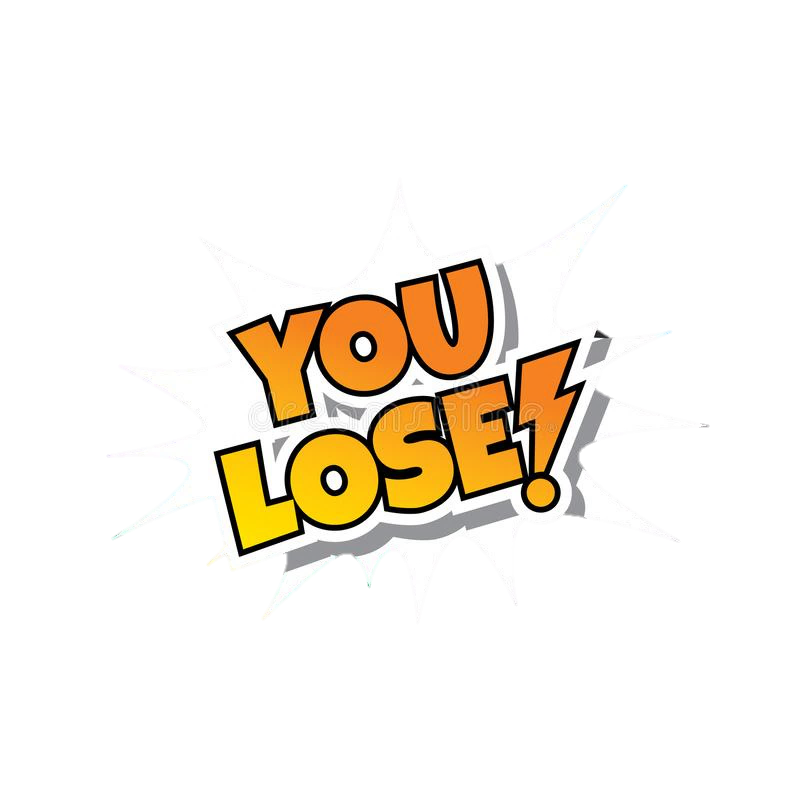 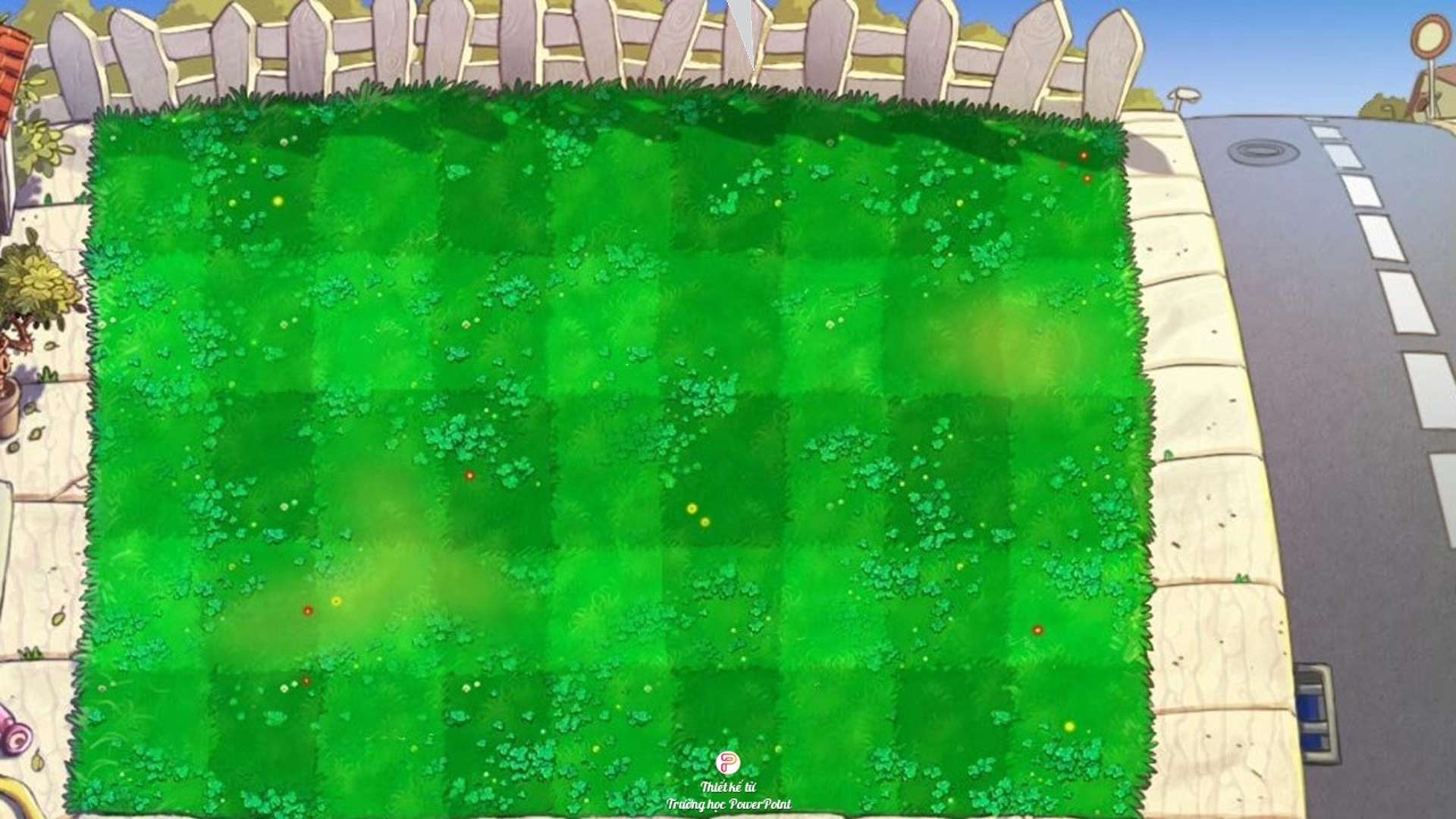 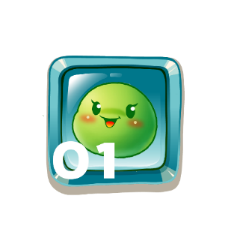 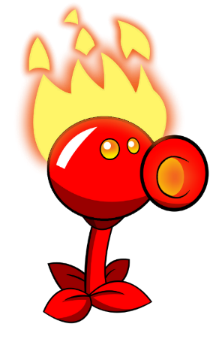 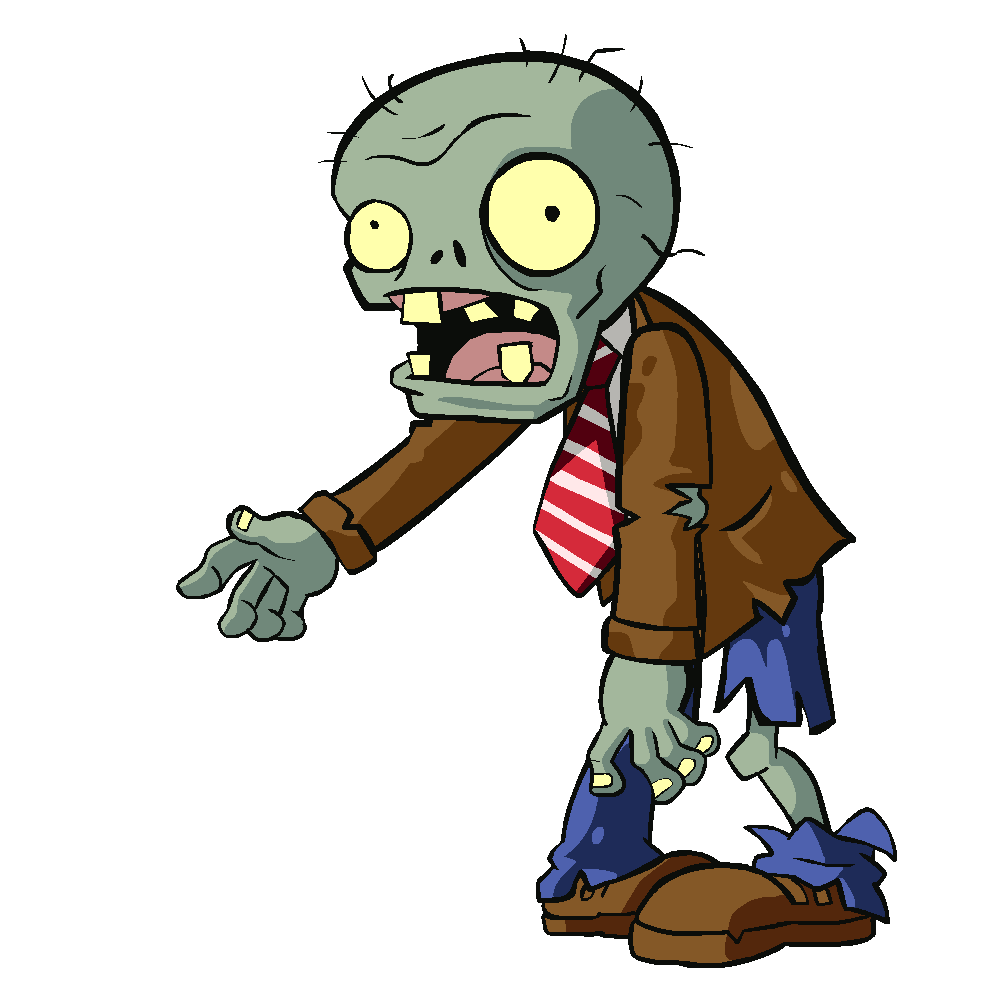 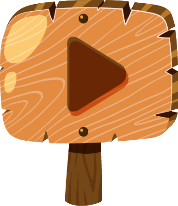 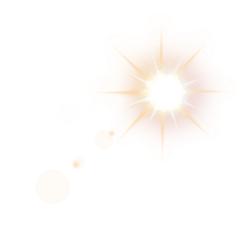 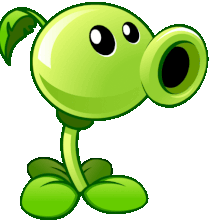 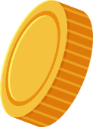 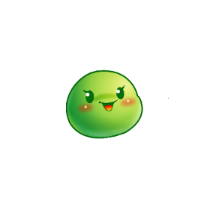 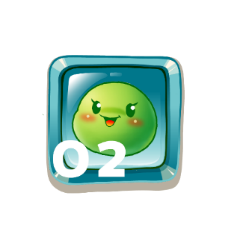 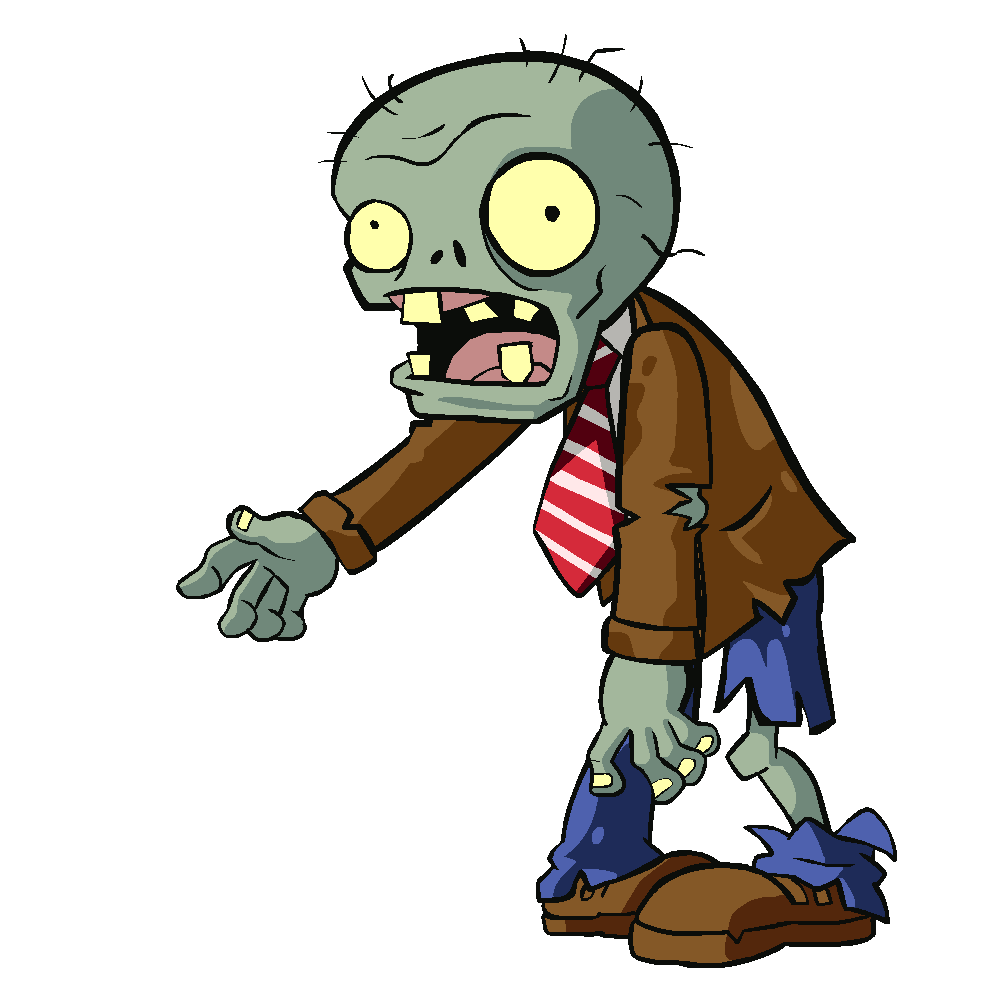 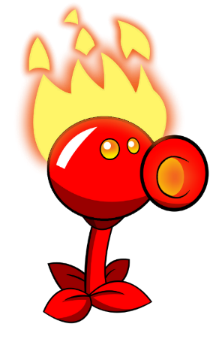 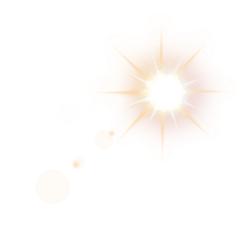 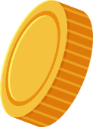 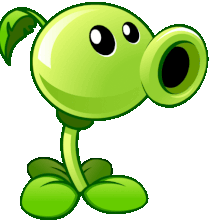 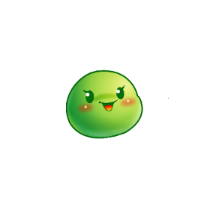 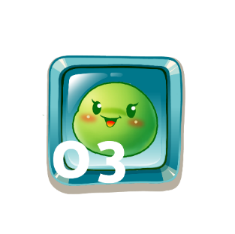 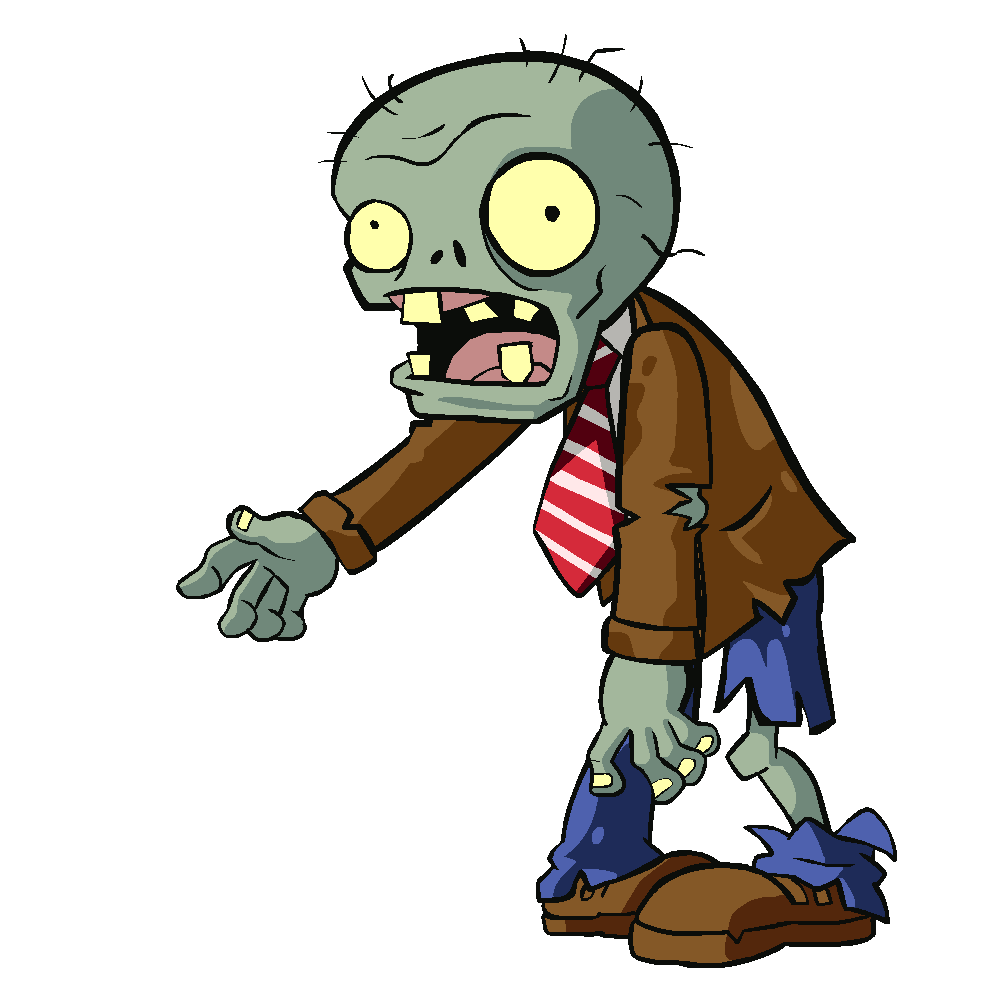 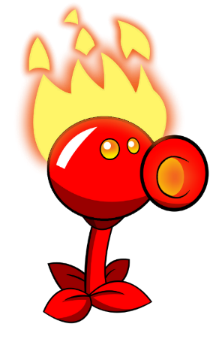 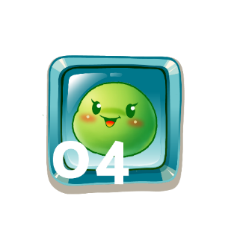 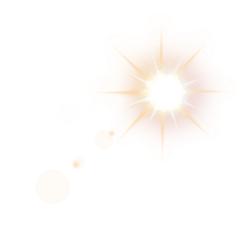 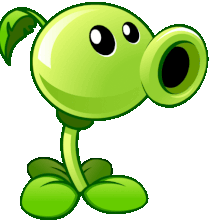 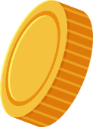 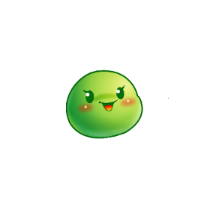 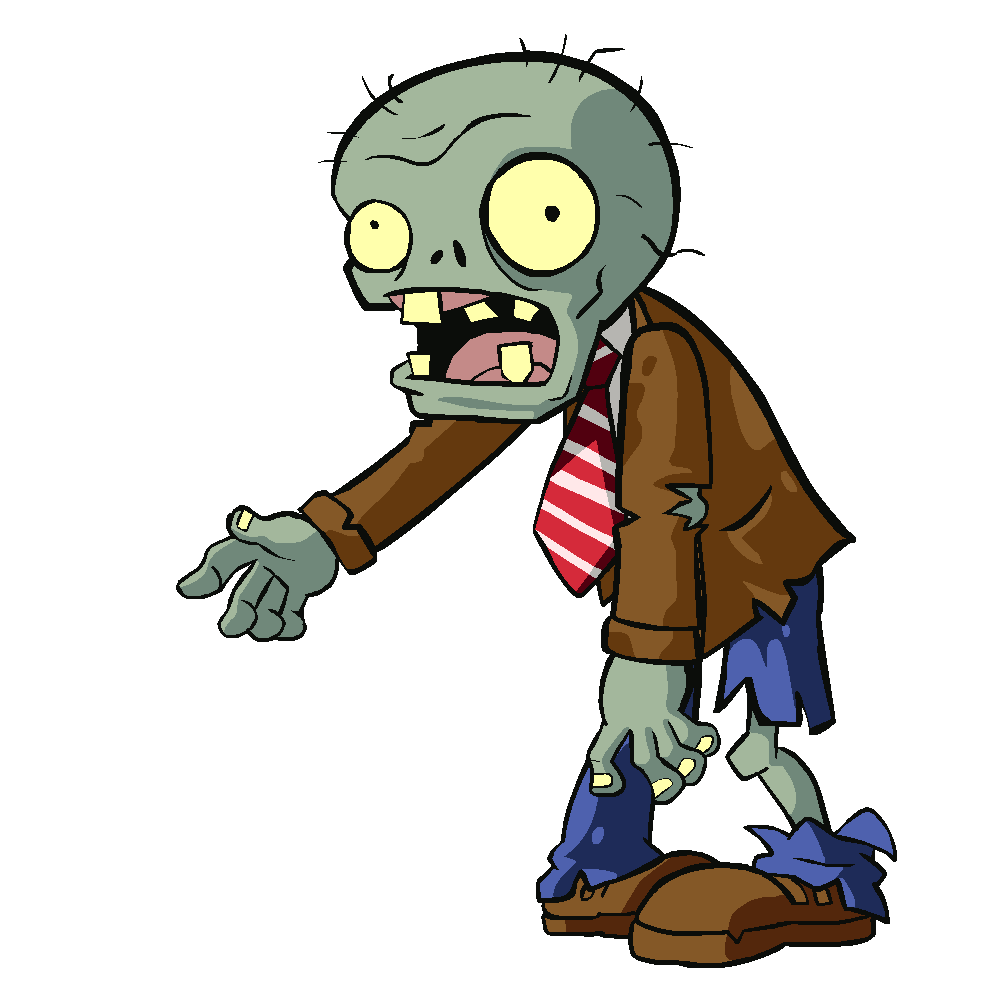 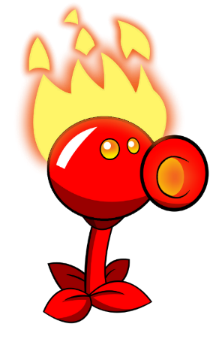 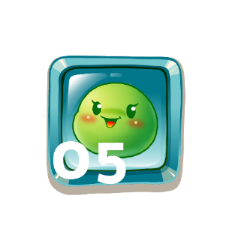 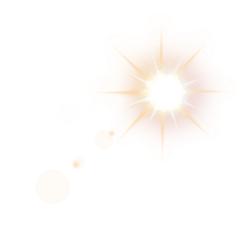 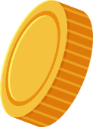 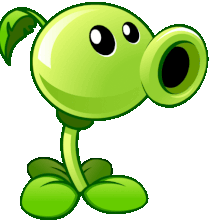 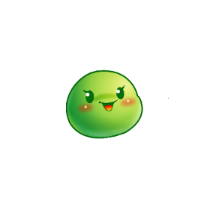 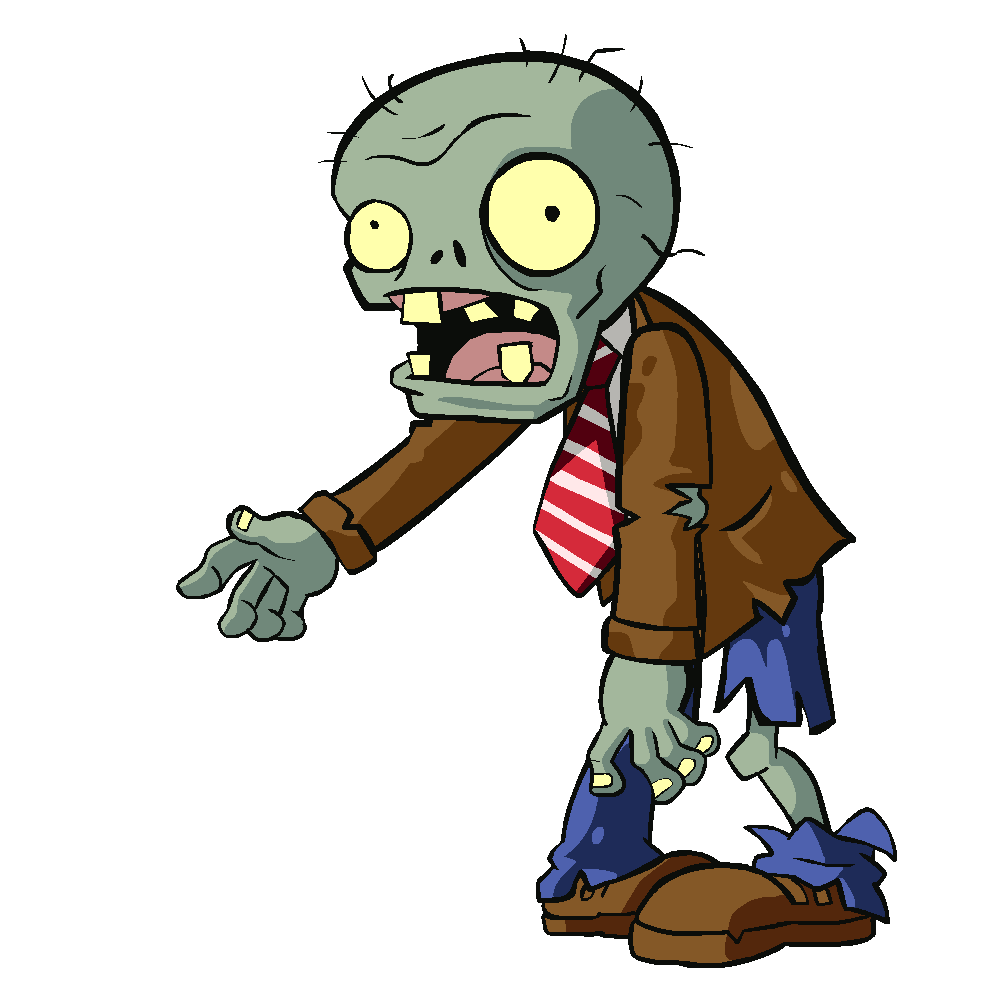 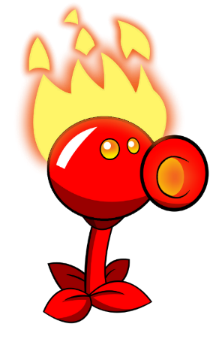 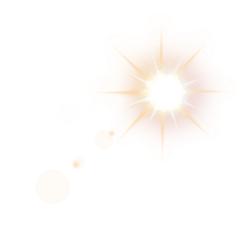 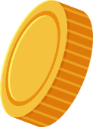 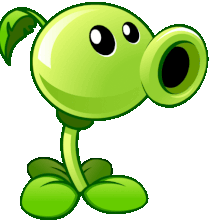 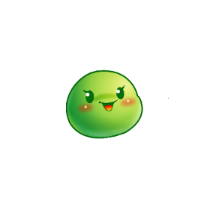 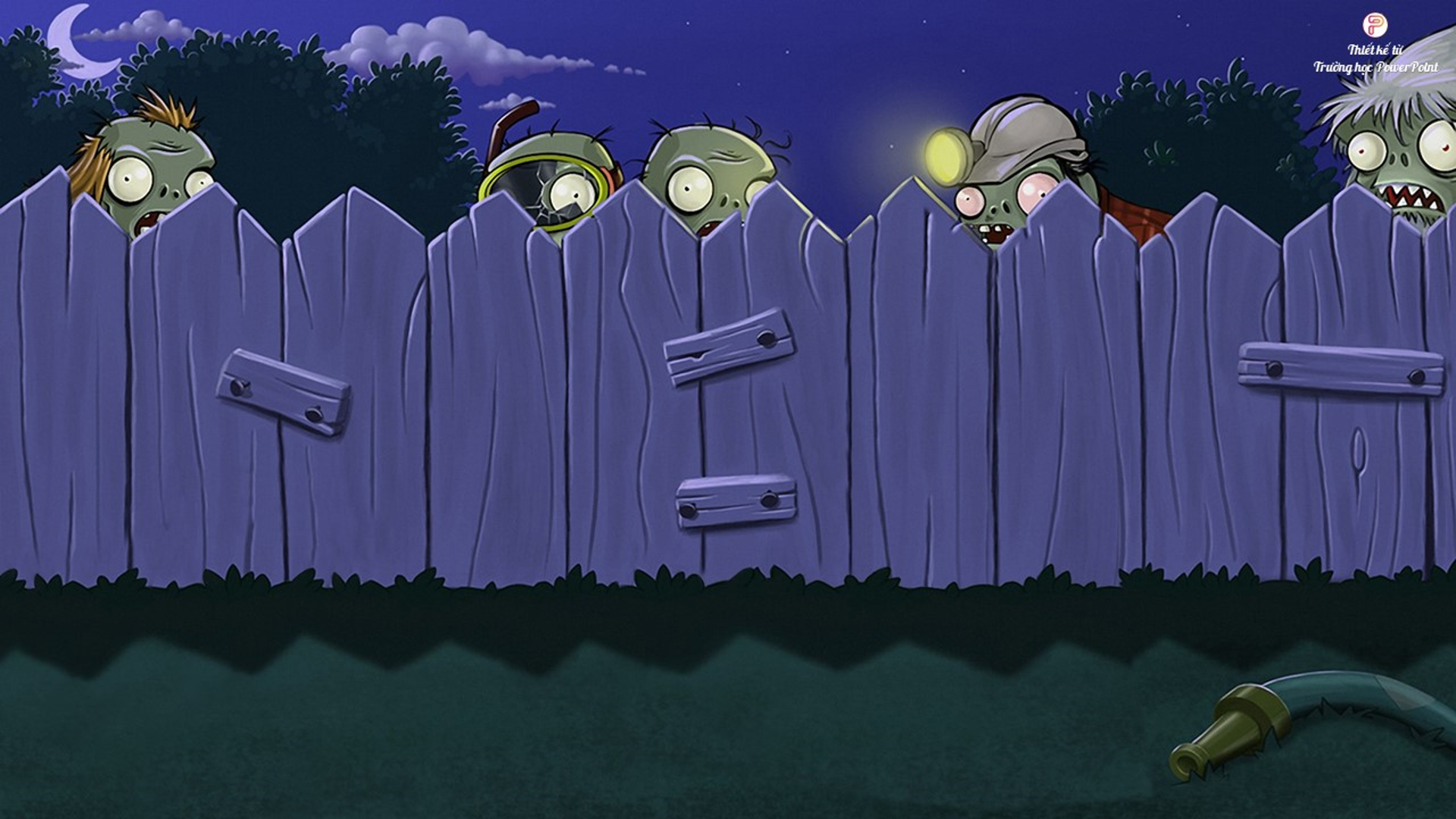 CÂU HỎI
Trong các phân số sau
đâu là phân số thập phân?
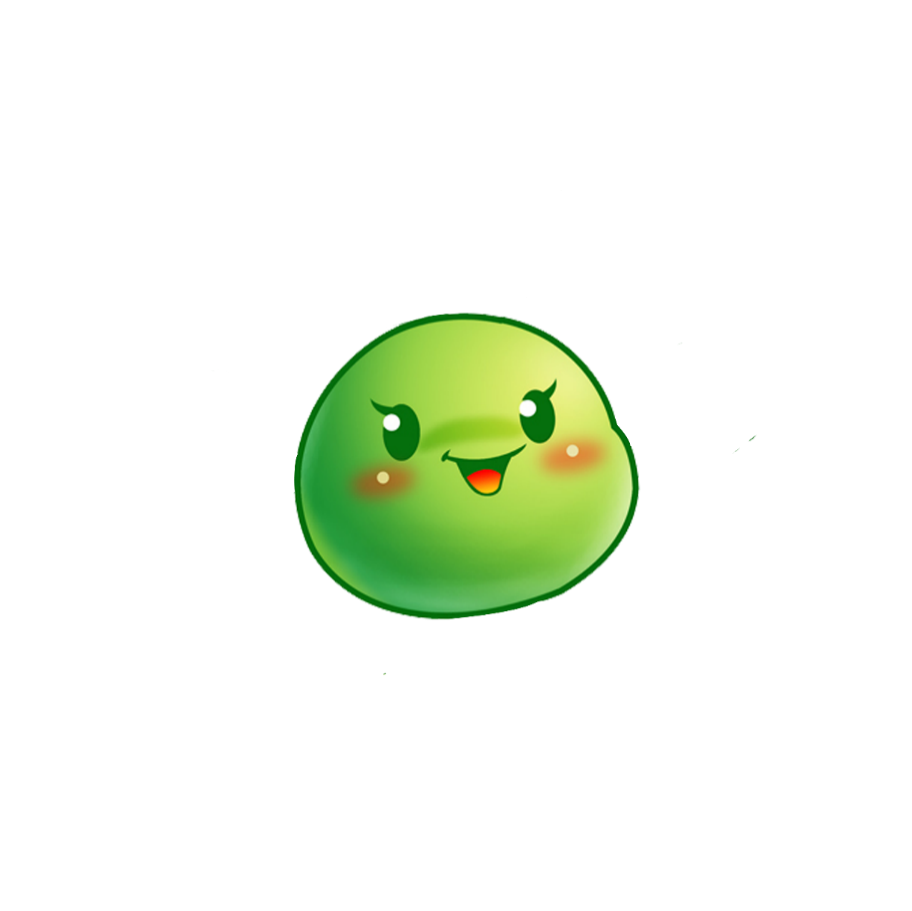 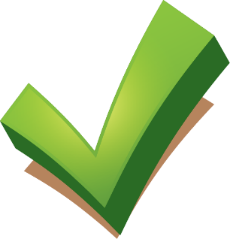 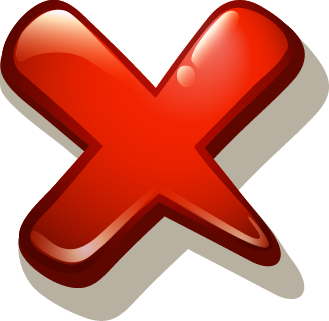 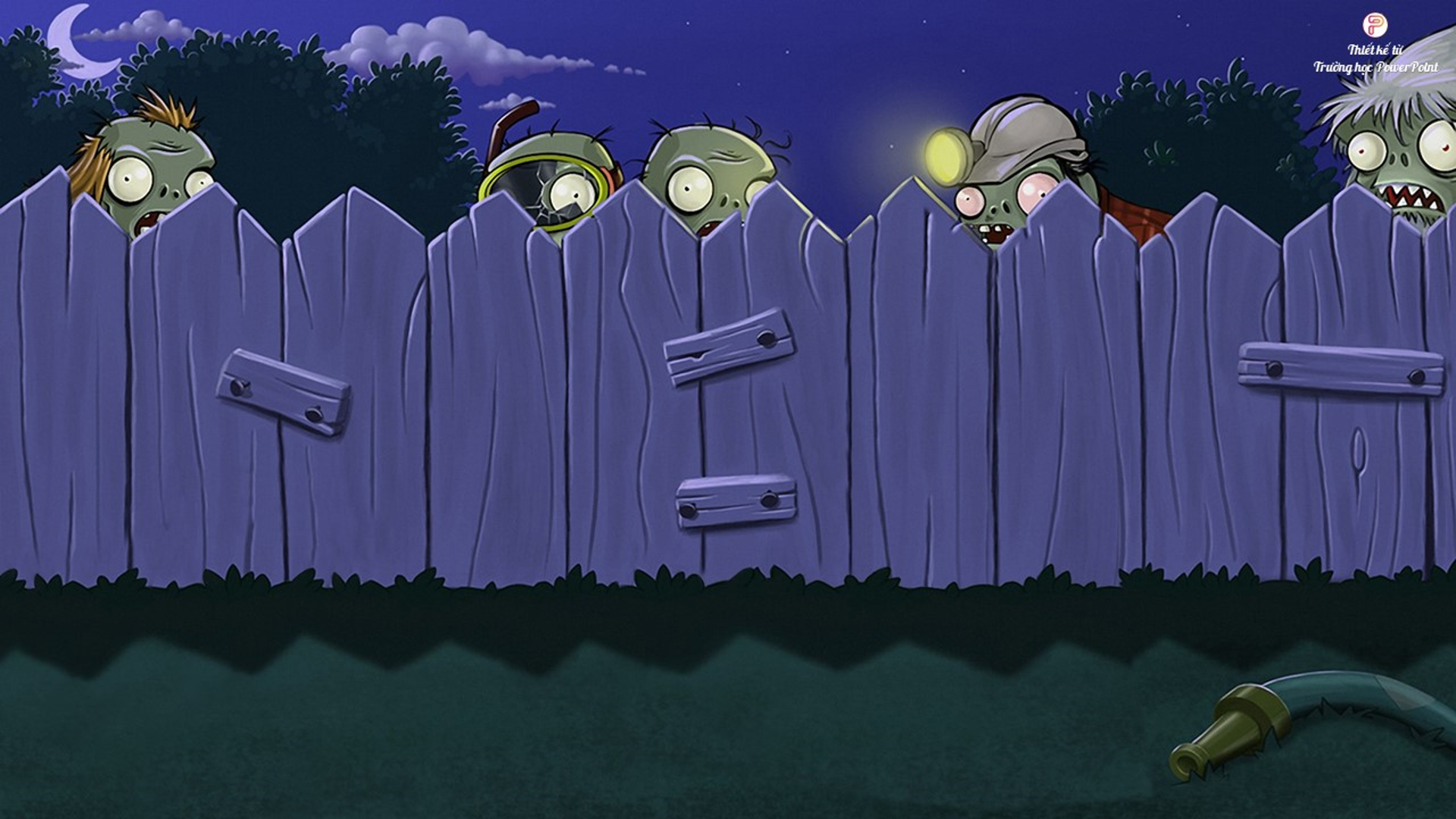 CÂU HỎI
2. Trong các phân số sau
đâu là phân số thập phân?
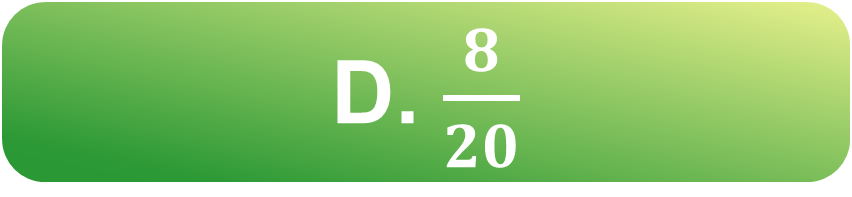 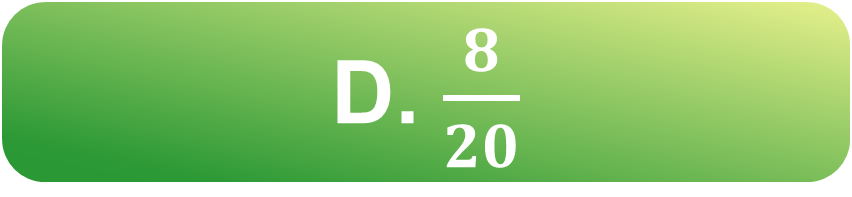 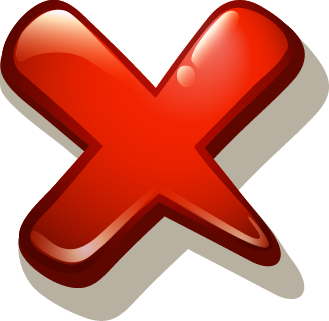 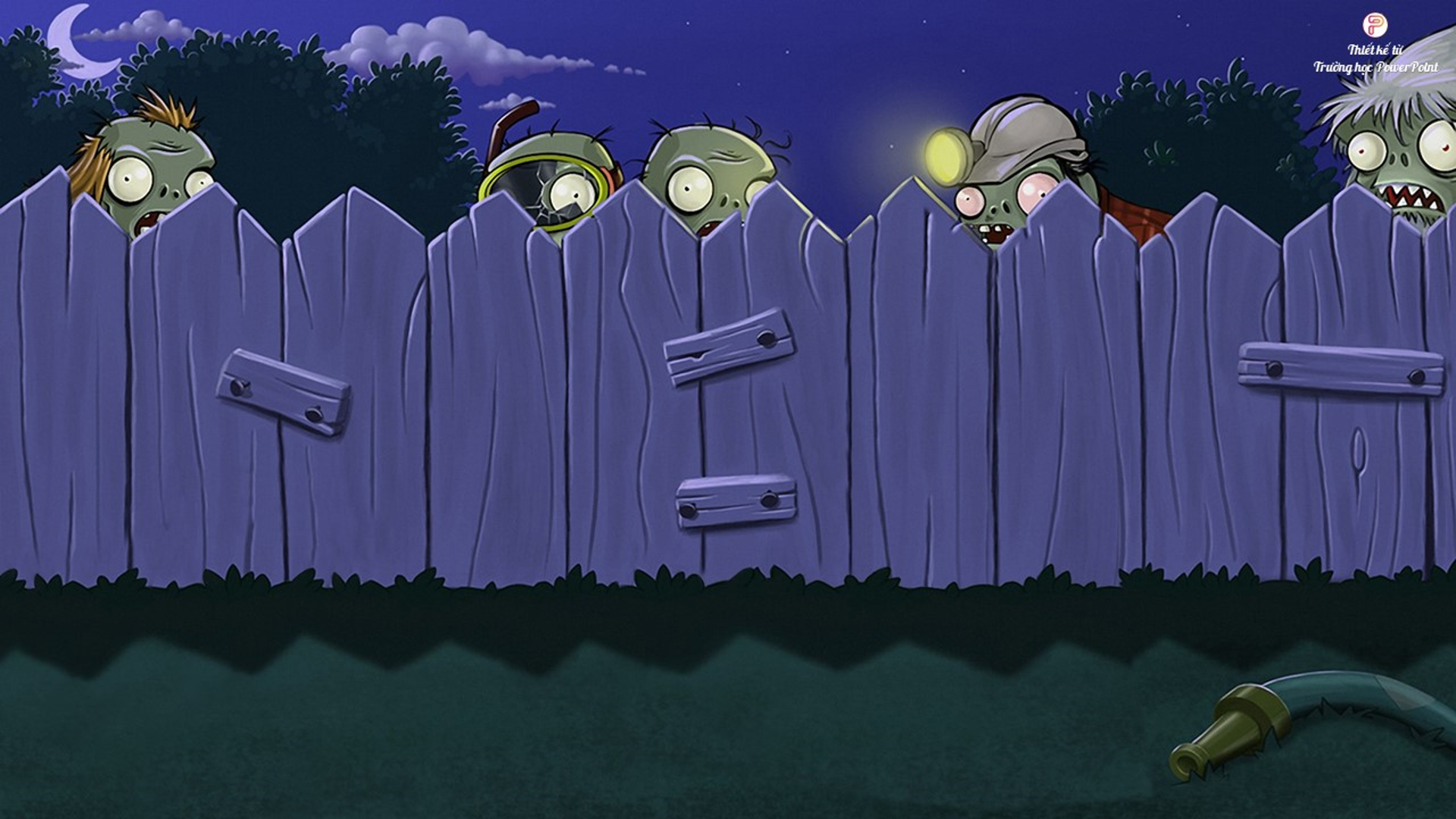 CÂU HỎI
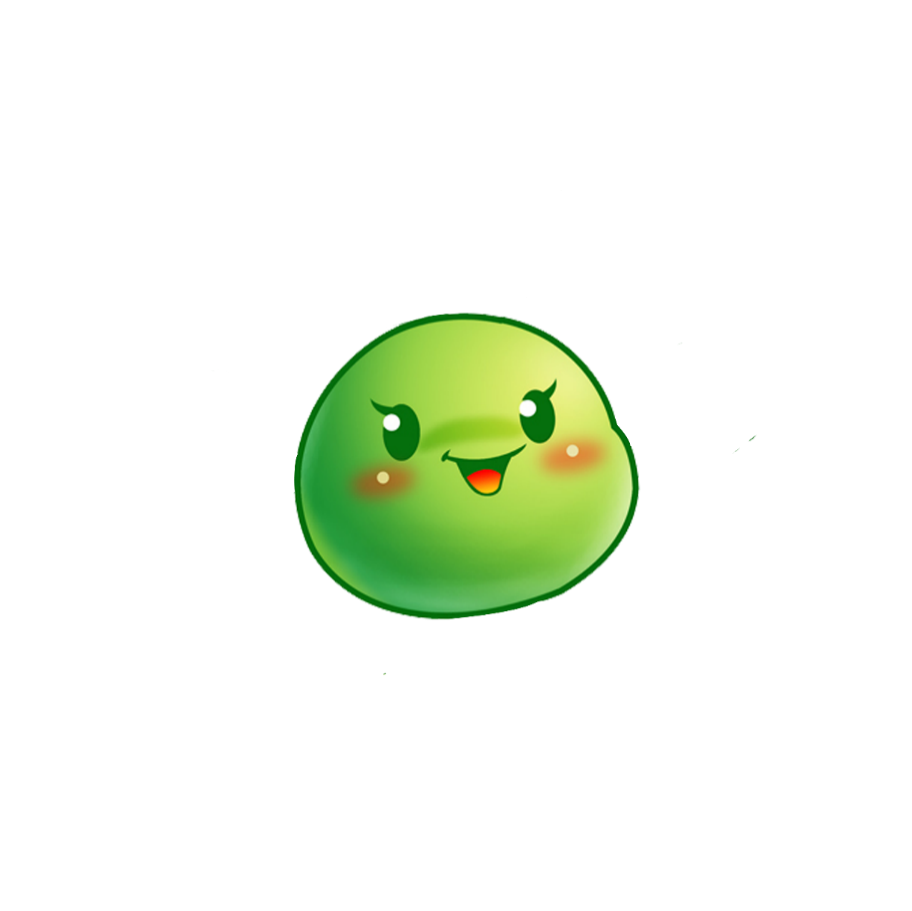 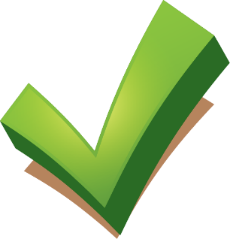 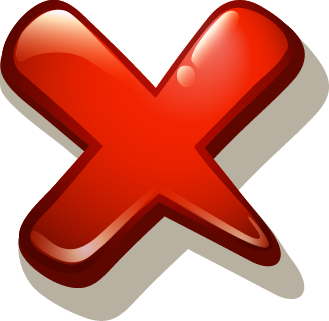 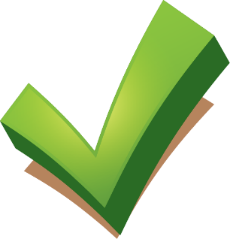 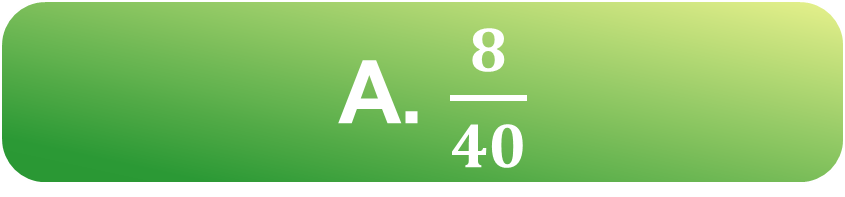 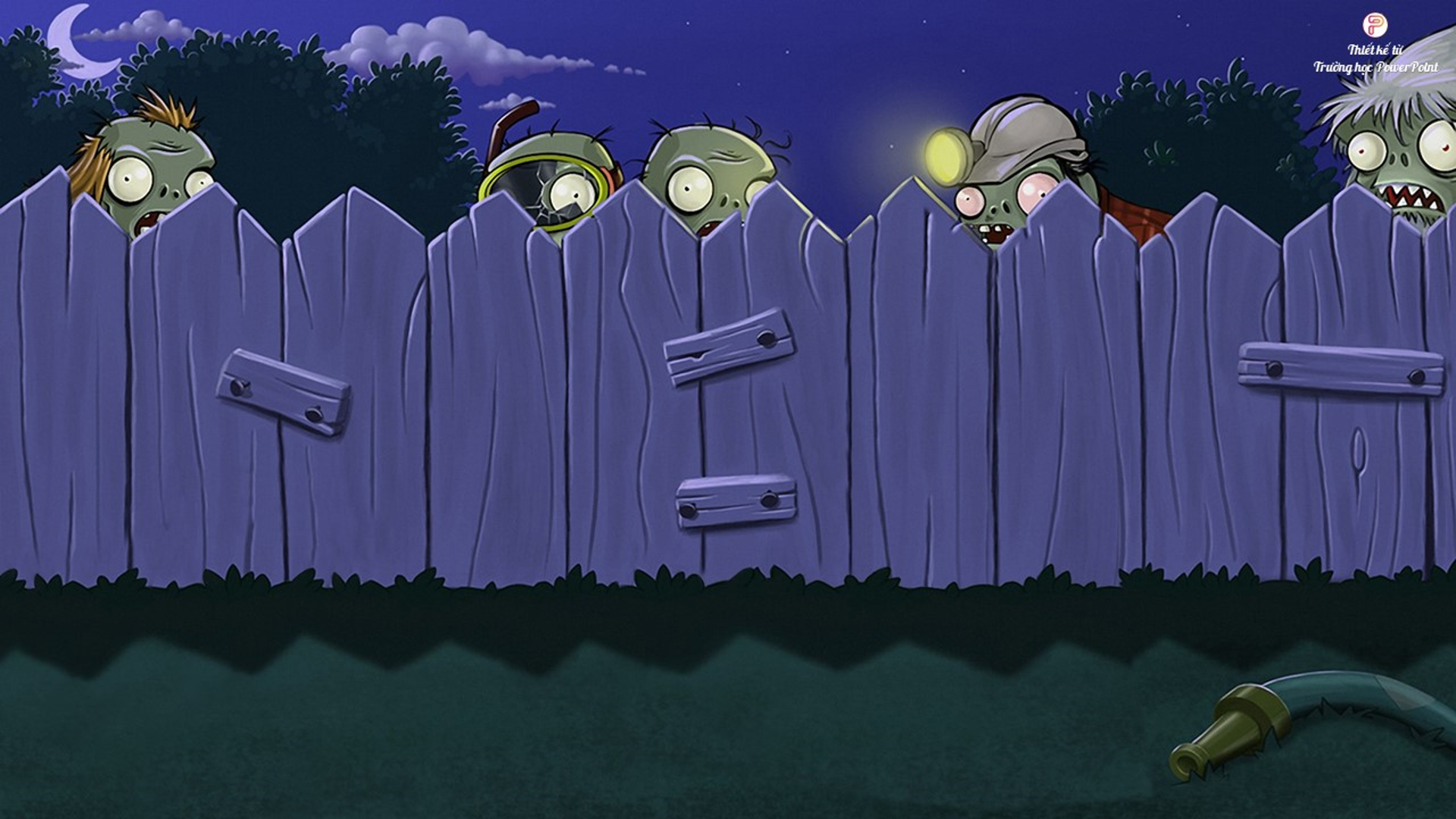 CÂU HỎI
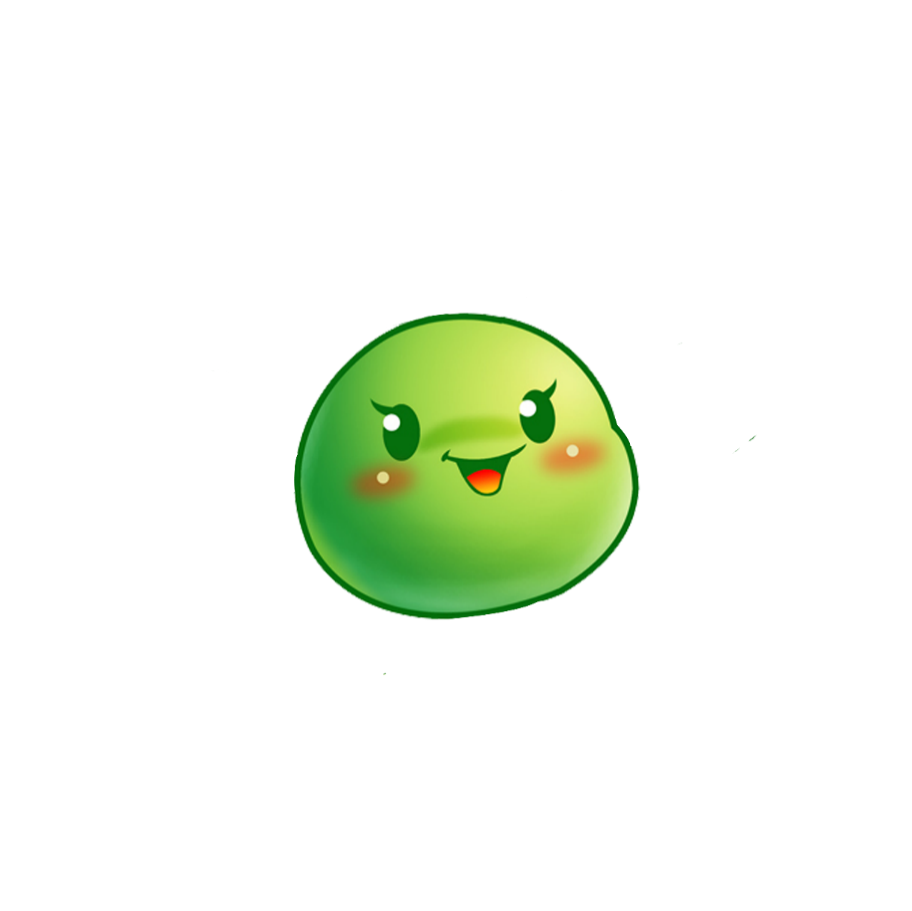 A. Tám phần mười
B. Bảy phần mười
D. Mười phần bảy
C. Bảy phần tám
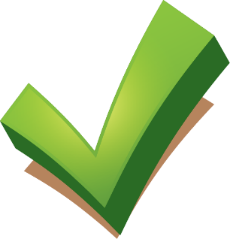 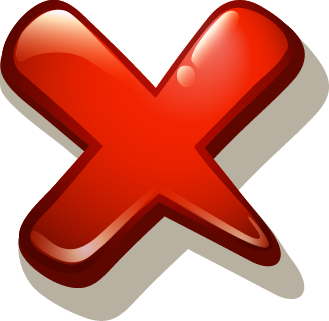 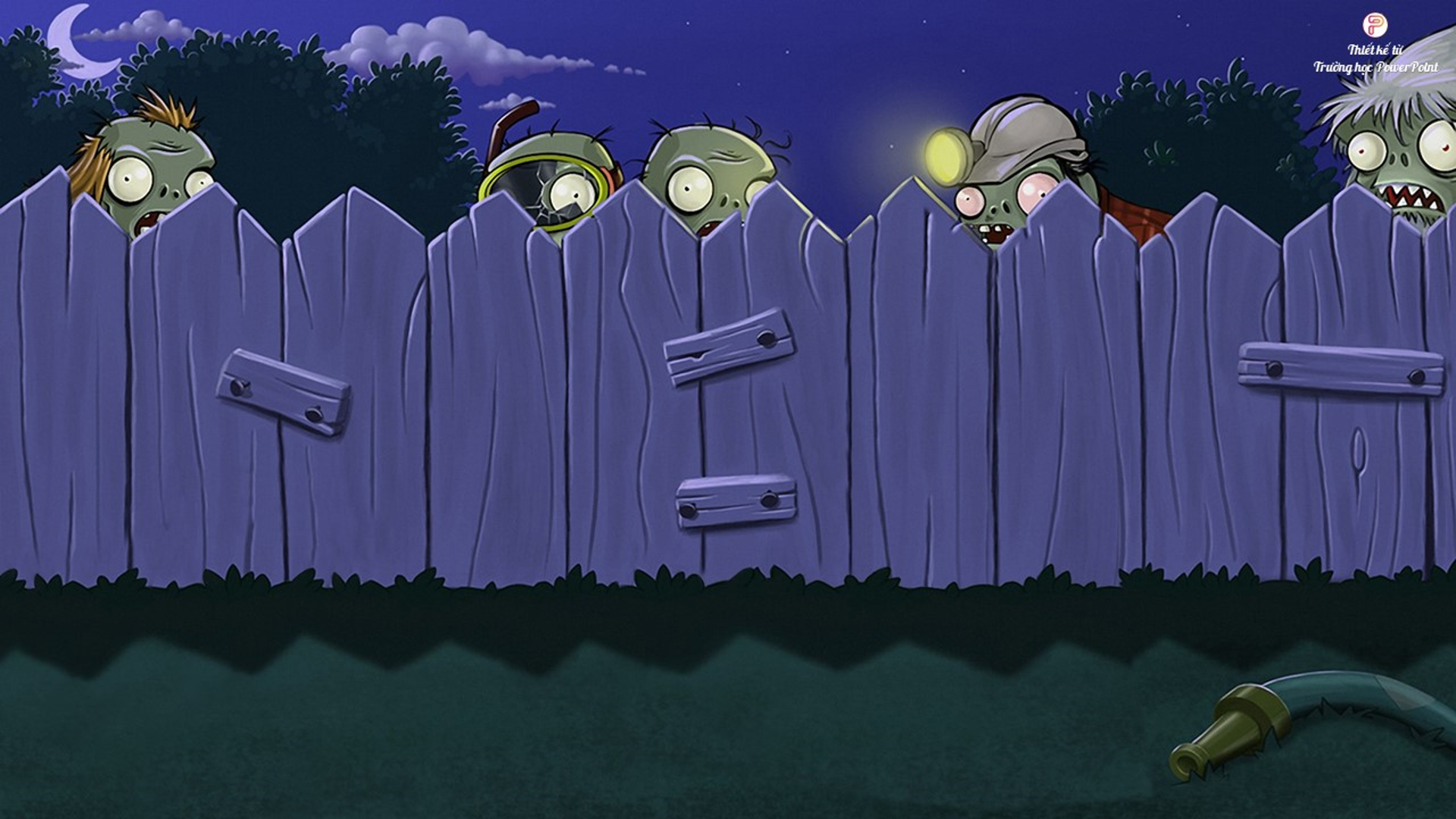 CÂU HỎI
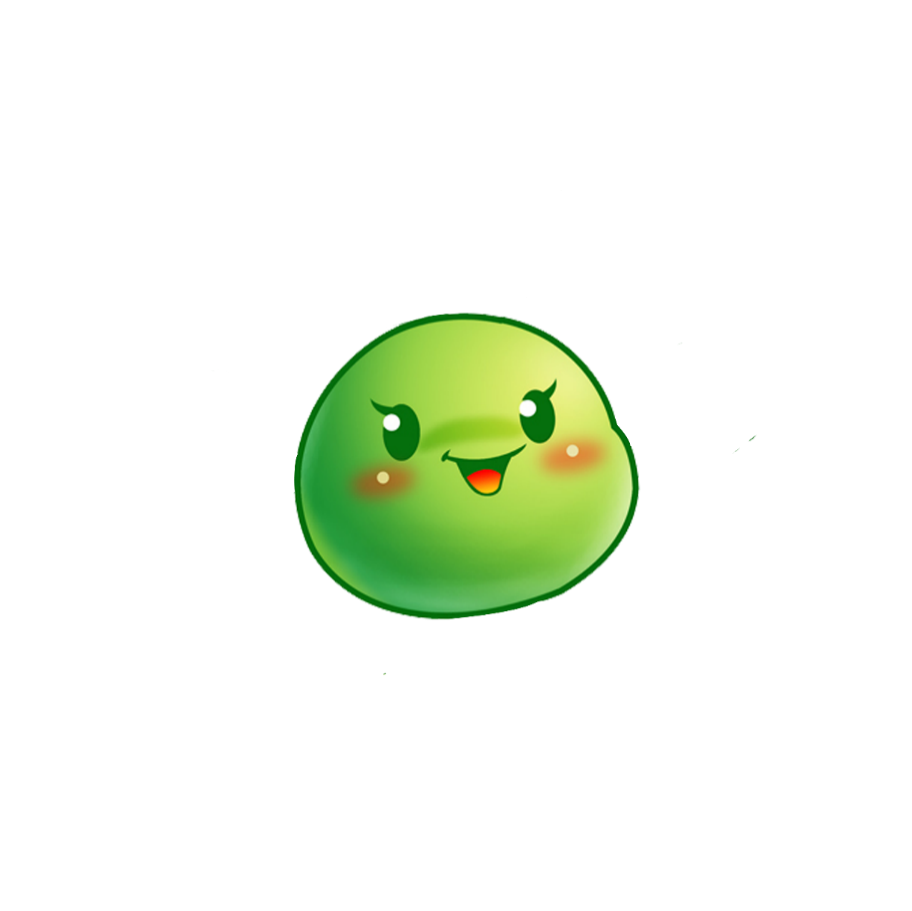 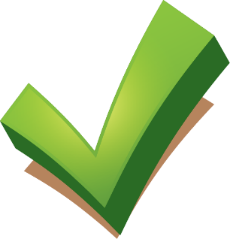 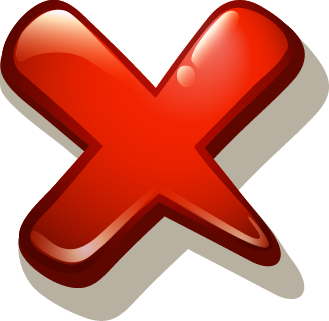 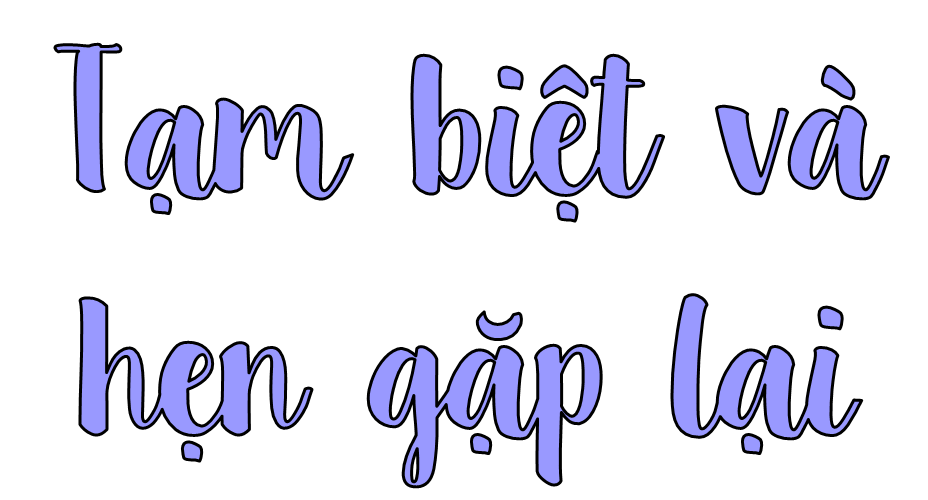